«Ο πόνος στους υπερήλικες»
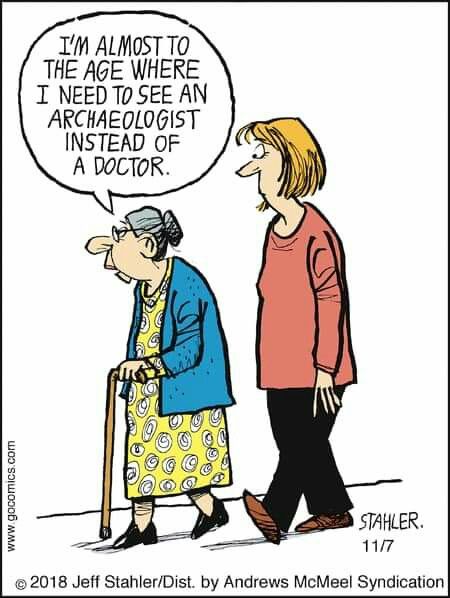 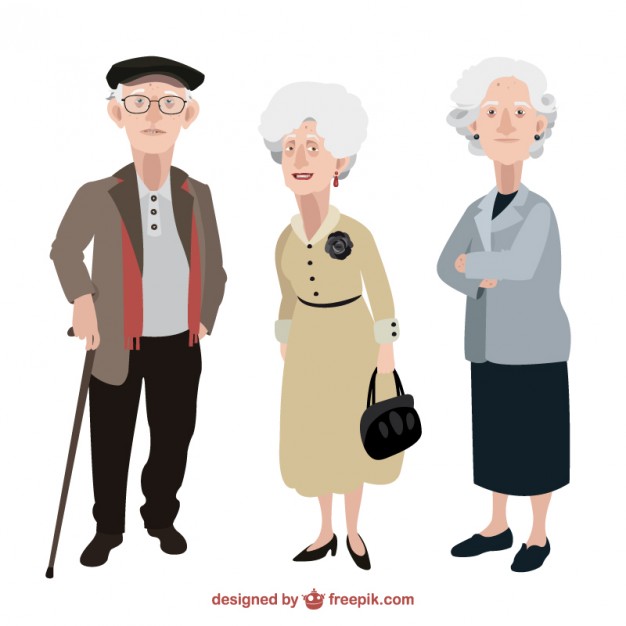 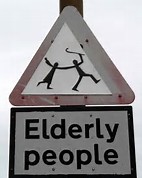 Χλωροπούλου Πελαγία Παρασκευή 
Επίκουρη Καθηγήτρια 
ΔΠΘ
Ορισμός Πόνου
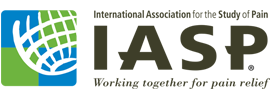 Είναι μια δυσάρεστη 
αισθητική και συναισθηματική εμπειρία 
ή περιγράφεται ως τέτοια….
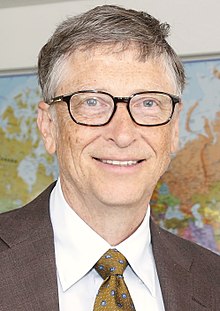 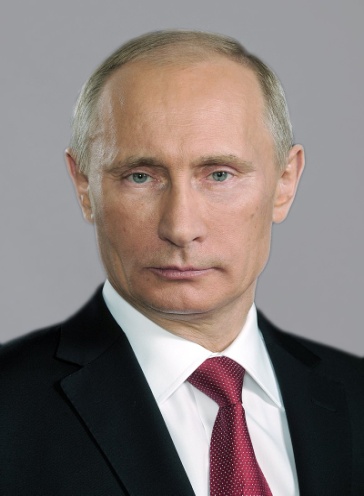 Ορισμός του υπερήλικα
Vladimir Poutine 
 7 Οκτωβρίου 1952
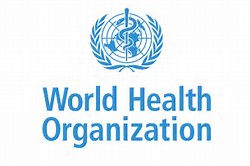 Bill Gates
28 Οκτωβρίου 1955
Ως υπερήλικας χαρακτηρίζεται στην πλειοψηφία των αναπτυγμένων χωρών ο ενήλικας που έχει υπερβεί το χρονολογικό όριο των 65 χρονών. 
Ο ορισμός είναι λίγο αυθαίρετος και αφορά το χρόνο συνταξιοδότηση. 
Στην πραγματικότητα το γήρας χαρακτηρίζεται από την έκπτωση των εφεδρειών των διάφορων συστημάτων ΕΞΑΤΟΜΙΚΕΥΕΝΑ
Health services must stop leaving older people behind                                                   
29 September 2017 – Ahead of the International Day of the Older Person – 1 October – WHO calls for a new approach to providing health services for older people.
Το «γήρας»
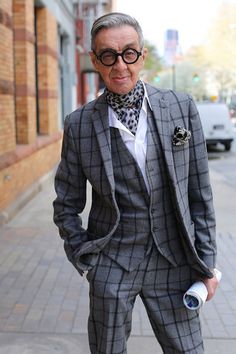 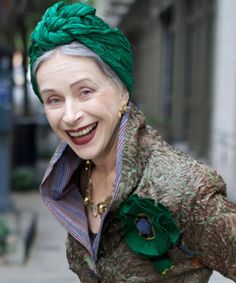 Δεν είναι νόσος.
Αυξάνει τις πιθανότητες νόσησης
Δεν είναι κοινή φυσική κατάσταση.
Ούτε κοινή παθολογική κατάσταση.
Αποτελεί  ανομοιογενής ομάδα.
Απαιτεί Εξατομικευμένη αντιμετώπιση.
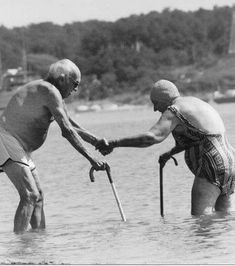 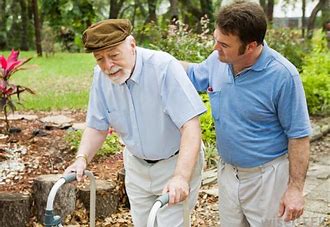 Ο γέρικος πλανήτης
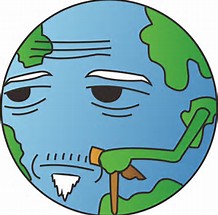 " Υπερήλικας “  Γεωγραφική μεταβλητότητα
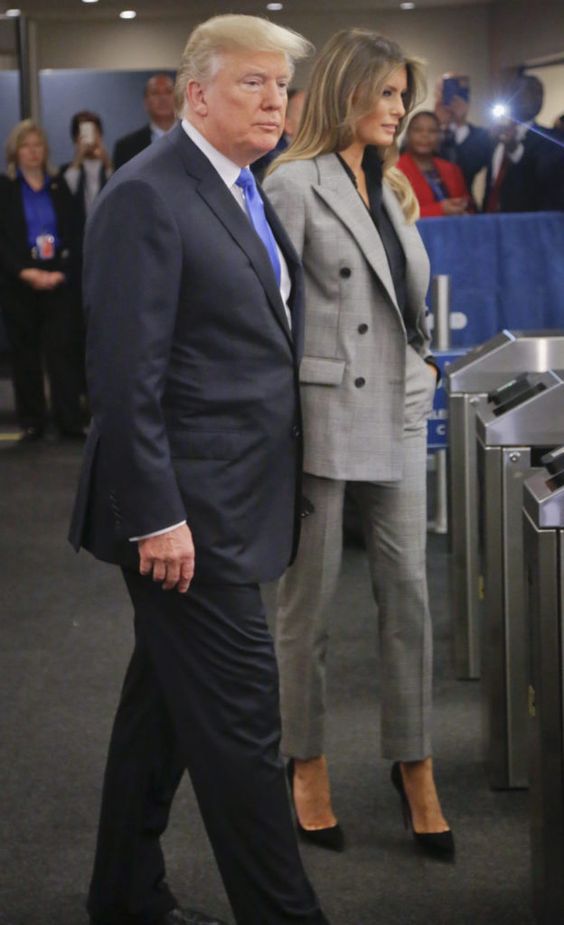 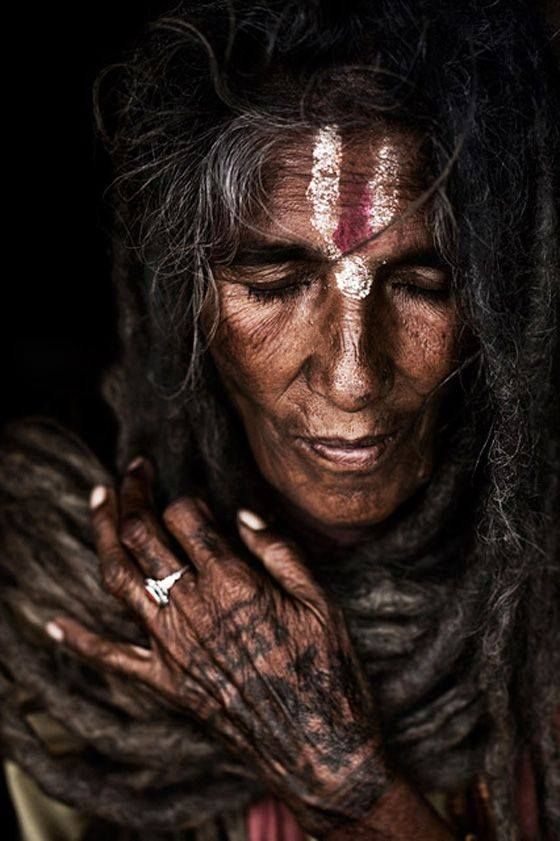 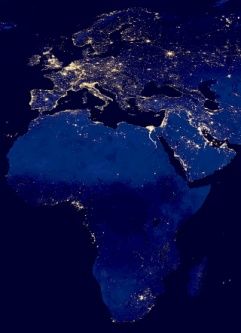 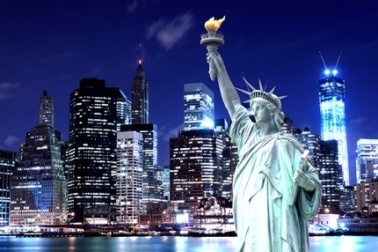 Africa 50
(WHO)
USA  65+
(WHO)
Ιστορικά χαρακτηριστικά
As far back as 1875, in Britain, the Friendly Societies Act, enacted the definition of old age as, "any age after 50", yet pension schemes mostly used age 60 or 65 years for eligibility. (Roebuck, 1979). The UN has not adopted a standard criterion, but generally use 60+ years to refer to the older population (personal correspondence, 2001).
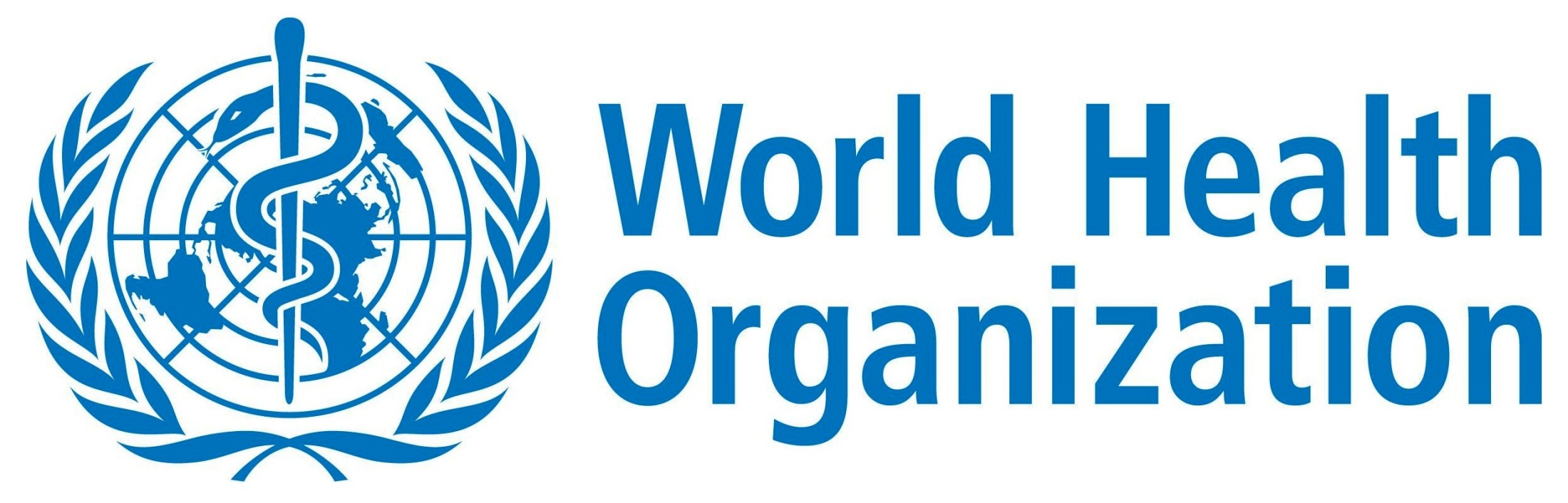 Οικονομικά & κοινωνικά χαρακτηριστικά
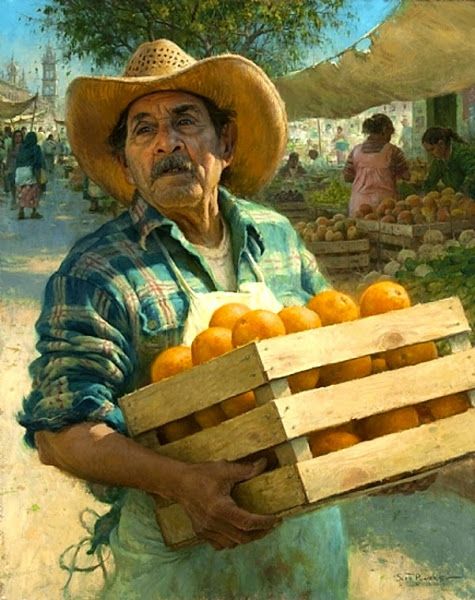 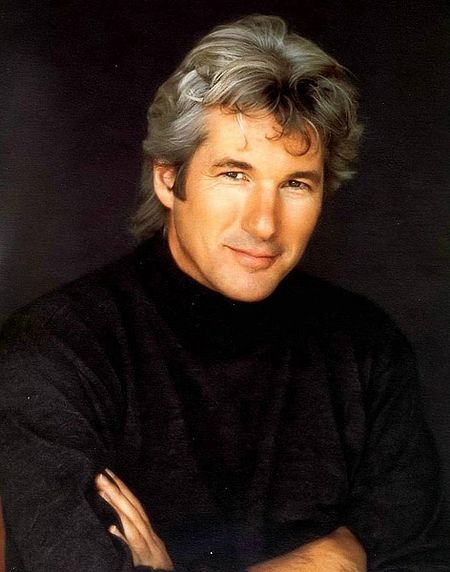 Δημογραφικά στοιχεία
U.S.Α. 
Το 2020 54 εκατομμύρια > 65 ετών 
Γρηγορότερα αναπτυσσόμενη η ομάδα των  ατόμων     > 85 ετών.
Το 2050 θα προστεθούν αντίστοιχα  5 εκατομμύρια > 65 ετών και 20 εκατομμύρια > 85 ετών.
Το 1900  3 εκατομμύρια > 65 ετών  (1 στους 25 Aμερικάνους),
Το  2020, 54 εκατομμύρια > 65 ετών (1 στους 6 Aμερικάνους)


					U.S. Census Bureau/CDC.gov
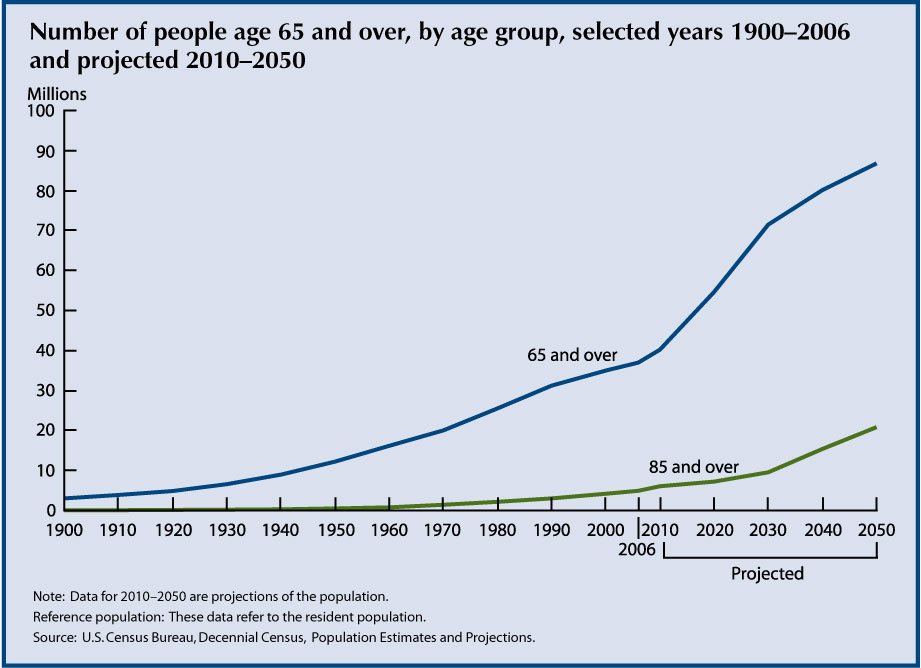 Αιτίες αύξησης
Baby Boom – μετά το 2ο Παγκόσμιο Πόλεμο. (Το 2011 -  οι 1οι  baby boomers  65 ετών)
Καλύτερη ιατροφαρμακευτική περίθαλψη
Καλύτερο βιοτικό επίπεδο
Οικονομική άνθιση τα τελευταία 20 χρόνια ασθενέστερων χωρών π.χ. Κίνα, Ινδία..
Οι 6 γηραιότερες χώρες
54% του συνόλου των ατόμων άνω των 80χρόνων
Κίνα 12.000.000
ΗΠΑ 9.000.000
Ινδία 6.000.000
Ιαπωνία 5.000.000
Γερμανία 3.000.000
Ρωσία 3.000.000
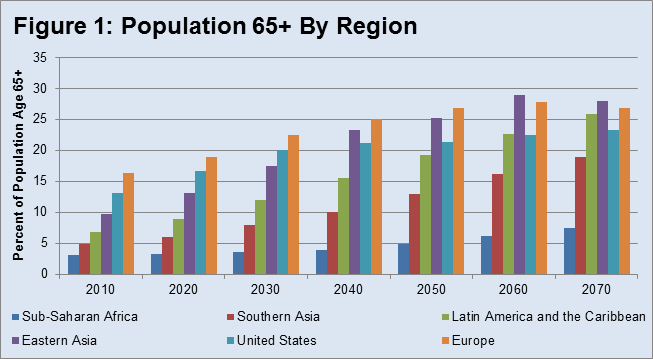 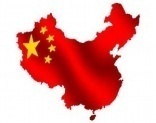 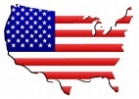 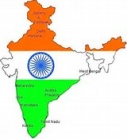 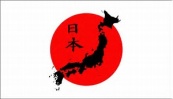 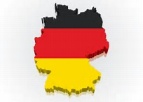 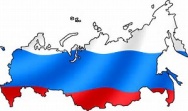 DEMOGRAPHIC PROFILE OF THE OLDER POPULATION Population Division,           
                                                              DESA, United Nations
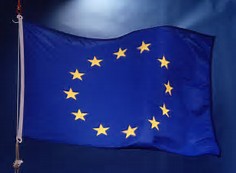 2050
Ευρώπη 10% του πληθυσμού θα είναι άνω των 80 χρόνων.
DEMOGRAPHIC PROFILE OF THE OLDER POPULATION 
                             Population Division, DESA, United Nations
Ο χρόνιος πόνος στους υπερήλικες
21% του γενικού πληθυσμού εμφανίζει χρόνιο πόνο


 Μόνο 2% επισκέπτεται τα Ιατρεία Πόνου


Περισσότεροι από το 50% των υπερηλίκων που ζουν ανεξάρτητα στην κοινότητα αναφέρουν χρόνιο πόνο επί μονίμου βάσεως
Περισσότεροι από το 80% των υπερηλίκων που ζουν σε ιδρύματα  αναφέρουν  χρόνιο πόνο
National Centers for Health Statistics, Chartbook on Trends in the Health of Americans 2006, Special Feature: Pain.
Chronic pain epidemiology and its clinical relevance 
                                                                 O. van Hecke N. Torrance B. H. Smith
                                             BJA: British Journal of Anaesthesia, Volume 111, Issue 1, 1 July 2013,
Abdulla A et al. Guidance on the management of pain in older people.
   Age Ageing 2013
Ο χρόνιος πόνος στους υπερήλικεςέχει άρωμα γυναίκας
Συχνότερος στις γυναίκες από ότι στους άνδρες:
Μεγαλύτερη πληθυσμιακή ομάδα
Χαμηλότερος ουδός πόνου
Μικρότερη ανοχή στον πόνο
Διαφορετική ευαισθησία στην αναλγησία
Τα οιστρογόνα ευθύνονται μεταξύ των άλλων για τις διαφορές αυτές
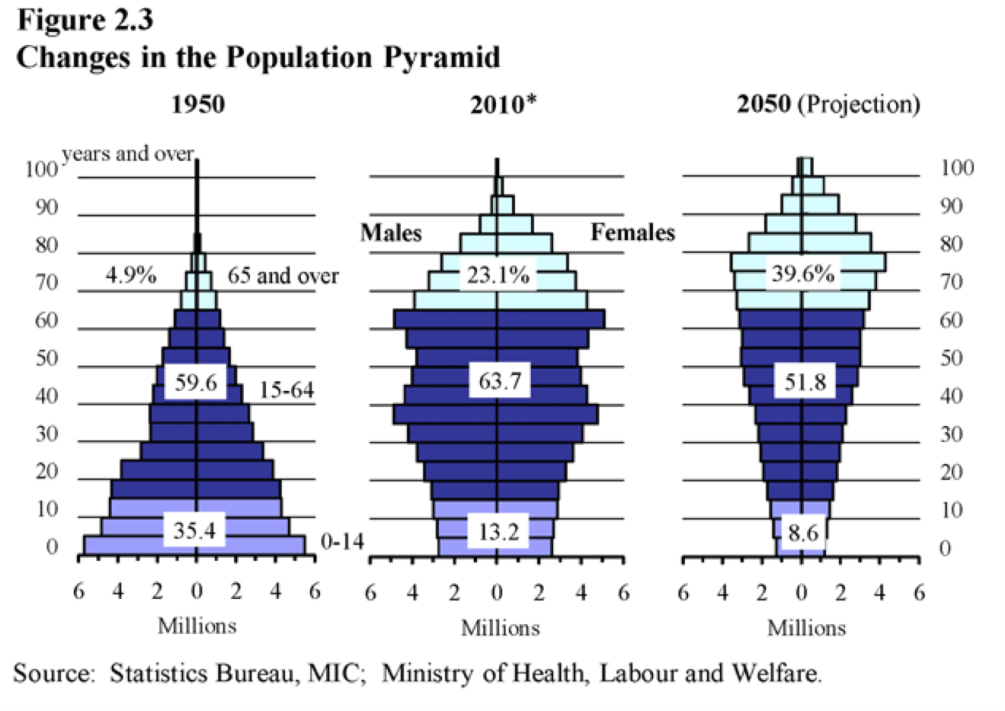 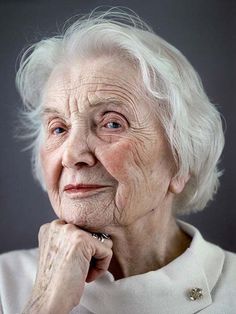 Ο χρόνιος πόνος στους υπερήλικες
Είναι αντιθέτως ανάλογος  με το κοινωνικό- οικονομικό επίπεδο.
Έχει γεωγραφική  και πολιτισμική ποικιλότητα.
Παράγοντες απασχόλησης.
Τρόπος ζωής- κλίμα: απουσία ηλιοφάνειας ή κρύο
Έλλειψη της βιταμίνης D
Macfarlane TV et al. Whether the whether influences pain? Results from the EpiFunD study in North West England, Rheumatology, 2010, vol 49
Ellsberg M et al. intimate partner violence and women’s physical and mental health in the WHO multi- country study on women’s health and domestic violence an observational study, Lancet, 2008, vol 371
Ο χρόνιος πόνος στους υπερήλικες
Συχνότερες αιτίες
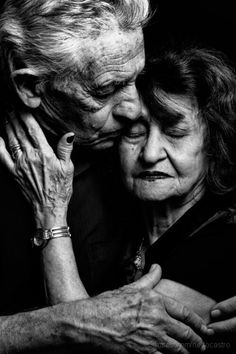 Αιτίες χρόνιου πόνου στους υπερήλικες
Αρθρίτιδα & αρθροπάθειες 
Οστεοαρθρίτιδα,
Ρευματοειδή αρθρίτιδα 
Σπονδυλική στένωση
Διαβητική περιφερική νευροπάθεια 
Νευραλγία τριδύμου
Μεθερπιτική νευραλγία
Καρκινικός πόνος 
Περιφερική νευροπάθεια από χημειοθεραπεία
Νευροπάθεια από ακτινοθεραπεία
Περιφερική αγγειακή νόσος 
ΣΝ
Πόνος μετά από ΑΕΕ
Τενοντομυϊκοί πόνοι
Ινομυαλγία
Μετεγχειρητικός πόνος
Mark Vet al. Chronic Pain in Older Adults Anesthesiol Clin.2015 Sep;33(3):577-90
Chronic postsurgical pain in Europe: An observational study.Fletcher D et al.; euCPSP group for the Clinical Trial Network group of the European Society of AnaesthesiologyCollaborators (24)
Πολυκεντρική  μελέτη παρατήρησης :21 Νοσοκομεία & 11 Ευρωπαϊκές χώρες
Ο Σκοπός της ήταν η  μελέτη των αιτιών και των επιπτώσεων του χρόνιου μετεγχειρητικού πόνου στην Ευρώπη
3120 ασθενείς.
Συμπέρασμα: Η συχνότητα μέσου και σοβαρού  ΜΤΧ πόνου (Chronic postsurgical pain) μετά από 12 μήνες ήταν 11.8%. 
Παράγοντες κινδύνου: 
Προεγχειρητικός χρόνιος πόνος
Ορθοπαιδικά χειρουργεία
Chronic pain among community- dwelling elderly: a population- based clinical studyRapo – Pylkko et al.Scand J Prim Helth Care 2016 JUN;34(2):159-64
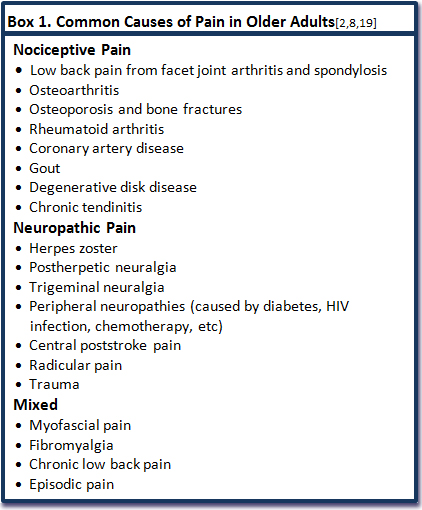 Ο χειρότερος πόνος ήταν ο μυοσκελετικός (83%)
Αμιγώς Αλγαισθητικός (58%)
 Αμιγώς Νευροπαθητικός (8%)
 Συνδυασμός Αλγαισθητικού και Νευροπαθητικού (32%)
Ιδιοπαθής (2%)
Αιτίες χρόνιου πόνου στους υπερήλικες
Οι εκφυλιστικές νόσοι είναι συχνότερες στους γηραιότερους ενήλικες
30%-50%των ενηλίκων άνω των 65 χρόνων έχει τουλάχιστον δύο τέτοιους παράγοντες 
Ενώ αυξάνει στο 50%-80% των ενηλίκων άνω των 85 χρόνων
Rahul Rastogi and Brian Meek. Management of chronic pain in eldery, frail patients: finding a suitable, personalazed method of control Clin Interv Aging. 2013;8:37-4
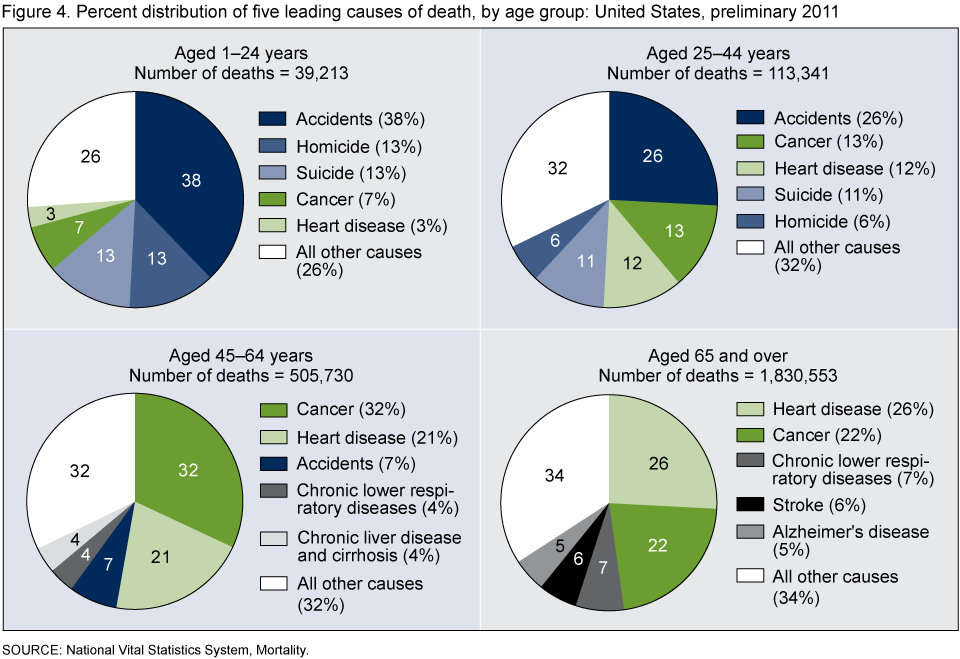 Συνοσηρότητα 
ΠΟΝΟΣ 
Δύο φορές μικρότερη η 10/ετής επιβίωση
Αποτελέσματα του χρόνιου πόνου
Χαμηλή αυτοεκτίμηση 
Χαμηλή λειτουργικότητα
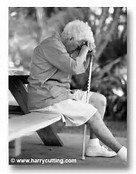 Blyth F et al. introduction to chronic pain as a public health problem, Chronic Pain Epidemiology- From Aetiology to Public Health, 2010 New York Oxford University Press
Θεραπεύεται σωστά;
Inadequate treatment practices for pain relief and adverse event management in cancer patients across 10 countries/regions in Asia: a call for greater efforts to improve standards for patient care Ho KY   et al Asia Pac J Clin Oncol. 2018 Jun;14(3):159-166
10 χώρες της Ασίας.
Συμπεράσματα:
Ο καρκινικός πόνος υποθεραπεύεται και υποθεραπεύθηκε ακόμα και στους συγκεκριμένους συμμετέχοντες.  
Η υποθεραπεία συνοδεύεται από αρνητικά συναισθήματα του ασθενούς και χειρότερη έκβαση της νόσου.
Θα πρέπει να δοθεί από το Ιατρικό προσωπικό μεγαλύτερη προσοχή στην καλύτερη θεραπεία του πόνου.
Εμπόδια της αποτελεσματικής θεραπείας του πόνου είναι:
Προβλήματα που σχετίζονται με το Ιατρικό προσωπικό.
Προβλήματα που έχουν σχέση με τον ασθενή.
Προβλήματα που αφορούν το σύστημα υγείας.
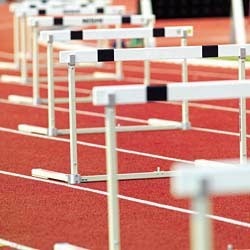 Προβλήματα που σχετίζονται με το Ιατρικό προσωπικό
Ανεπαρκής γνώση του πόνου και της θεραπείας του.
Φόβος παρενεργειών των φαρμάκων.
Φόβος ανάπτυξη ανοχής.
Φόβος εθισμού.
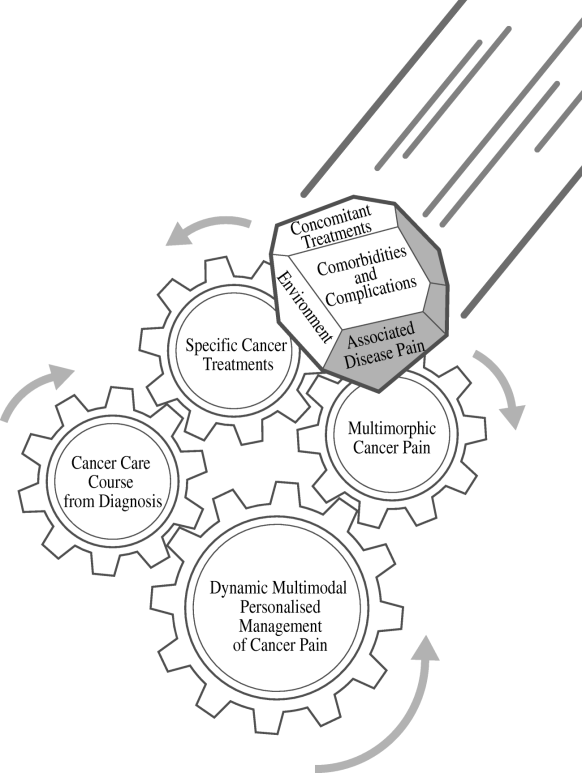 Προβλήματα που σχετίζονται με τους υπερήλικες
Προβλήματα στην επικοινωνία και διαταραχές στη γνωστική λειτουργία των πασχόντων μπορεί να είναι εμπόδιο σε μερικές περιπτώσεις.
Οι υπερήλικες από στωικότητα ή από φόβο κακής αντιμετώπισης δεν αναφέρουν τον πόνο. 
Είναι ένας ασθενής που πάσχει από πολυφαρμακεία, δεν θέλει περισσότερα
Αξιολόγηση του πόνου στους υπερήλικες
Η σωστή αξιολόγηση του πόνου πρέπει να περιλαμβάνει:
Λεπτομερές ιστορικό του πόνου 
Έναρξη, ποιότητα, διάρκεια, εντόπιση, εξάρσεις και υφέσεις  σε σχέση με την αγωγή
Αντικειμενική εξέταση και
 Διαγνωστικές εξετάσεις.
Μεταξύ των άλλων, βιταμίνη D, Mini Mental test (γνωσιακή λειτουρία)
 Χρήση ειδικών εργαλείων εκτίμησης του πόνου
Δραστηριότητα της καθημερινής ζωής του (Activities of Daily Living –ADL) και τις  ουσιαστικής σημασίας δραστηριότητες της καθημερινής ζωής (Instrumental Activities Daily  Living- IADL)
Εργαλεία αξιολόγησης του πόνου στους υπερήλικες
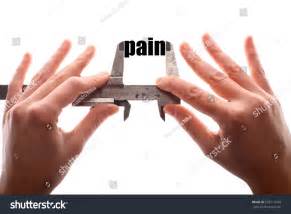 Εργαλεία αξιολόγησης του πόνου
Οπτική αναλογική κλίμακα   (VAS)
Αριθμητική κλίμακα   (NRS)
Λεκτική περιγραφική κλίμακα   (VRS)
Κλίμακα εκφράσεων πόνου   (FPS)
Ερωτηματολόγιο πόνου McGill (MPQ) (συναισθηματικό  και αισθητικό αποτέλεσμα του πόνου)
Θερμόμετρο πόνου   (Pain thermometer)
Chronic pain in Older Adults Bicket Mcet al,Anesthesiol Clin 2015 Sep;33(3):577-90
Εργαλεία αξιολόγησης του πόνου στους υπερήλικες
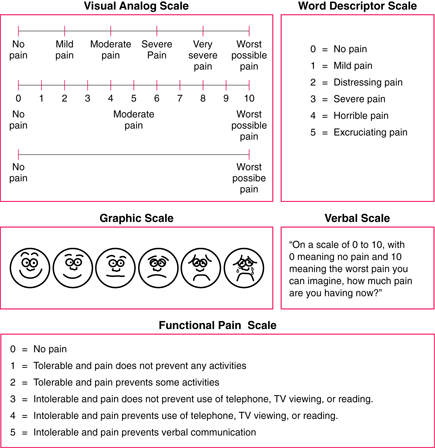 Ερωτηματολόγιο πόνου McGill (MPQ)
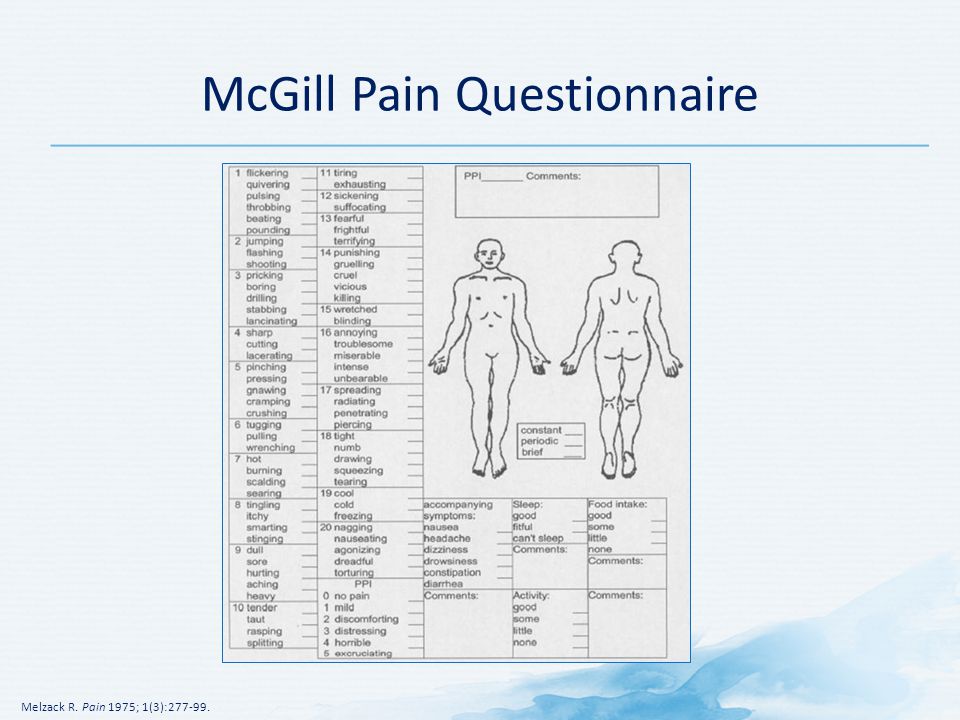 15 λέξεις που περιγράφουν τον πόνο (11 αισθητικές και 4 συναισθηματικές)  που αξιολογούν τον πόνο από το:           
0= καθόλου πόνος,
1= ήπιος, 
2= μέτριος, 
3= έντονος πόνος
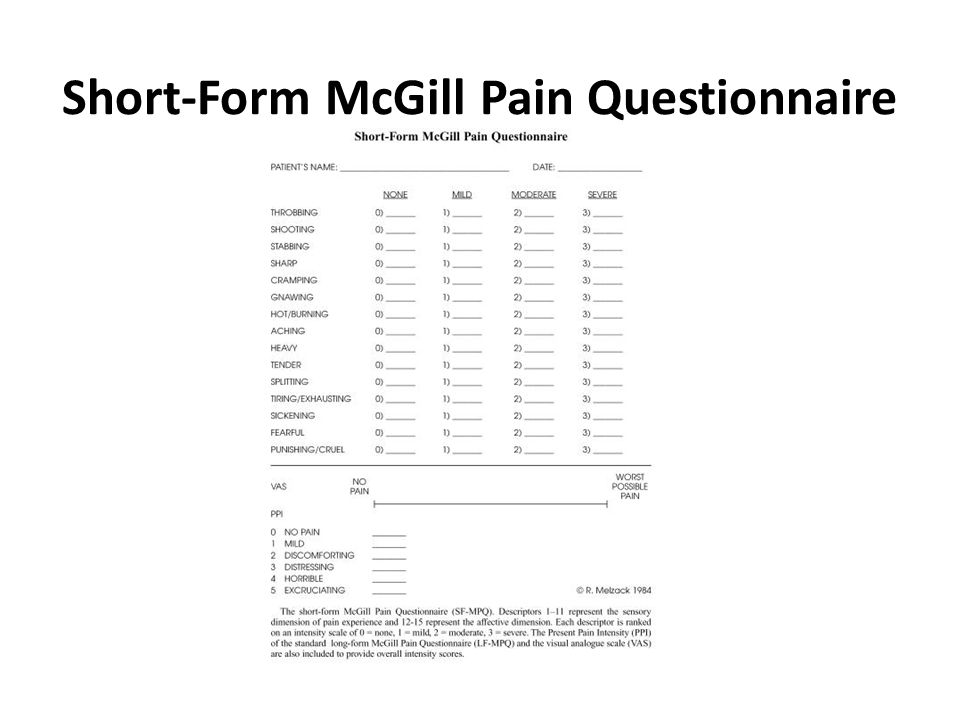 Εργαλεία αξιολόγησης του πόνου στους υπερήλικες
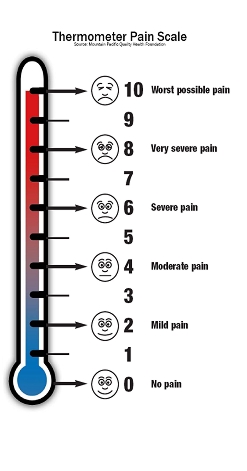 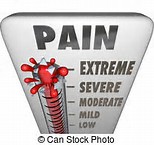 Αξιολόγηση του πόνου στους υπερήλικες
Το κλειδί στην εκτίμηση του πόνου είναι η επαναλαμβανόμενη σε τακτά χρονικά διαστήματα και με συνέπεια εκτίμησή του και η καταγραφή του πριν και μετά από την θεραπεία από λειτουργούς υγείας ή συγγενικά πρόσωπα που έχουν εκπαιδευτεί για αυτό.
Η σωστή εκτίμηση είναι το 1ο βήμα της σωστής θεραπείας όχι μόνο του χρόνιου πόνου , αλλά και του ανθεκτικού χρόνιου πόνου που προκύπτει από υποθεραπεία ή εξαιτίας της στωικότητας που επιδεικνύουν οι υπερήλικες ή λόγω προβλημάτων επικοινωνίας
Δραστηριότητα της καθημερινής ζωής του–ADL Ουσιαστικής σημασίας δραστηριότητες της καθημερινής ζωής - IADL
Οικονομική διαχείριση
Αγοραστική ικανότητα
Προετοιμασία γεύματος
Χρήση μέσων τηλεπικοινωνίας
Ιατροφαρμακευτική διαχείριση
Δυνατότητα χρήσης αυτοκινήτου ή μέσων μεταφοράς
Οικιακές εργασίες
Αξιολόγηση του πόνου σε υπερήλικες με γνωσιακές διαταραχές
Ιδιαίτερη κατηγορία ασθενών, συμπεριλαμβάνει όσους πάσχουν από  άνοια, Alzheimer  κ.α. 
Αλγόριθμος Αξιολόγησης Πόνου
Αναφορά αξιολόγησης του πόνου από τον ίδιο τον ασθενή
Αξιολόγηση της συμπεριφοράς του ασθενούς από τους λειτουργούς υγείας και το συγγενικό περιβάλλον
Εργαλεία αξιολόγησης του πόνου σε υπερήλικες   με γνωσιακές διαταραχές
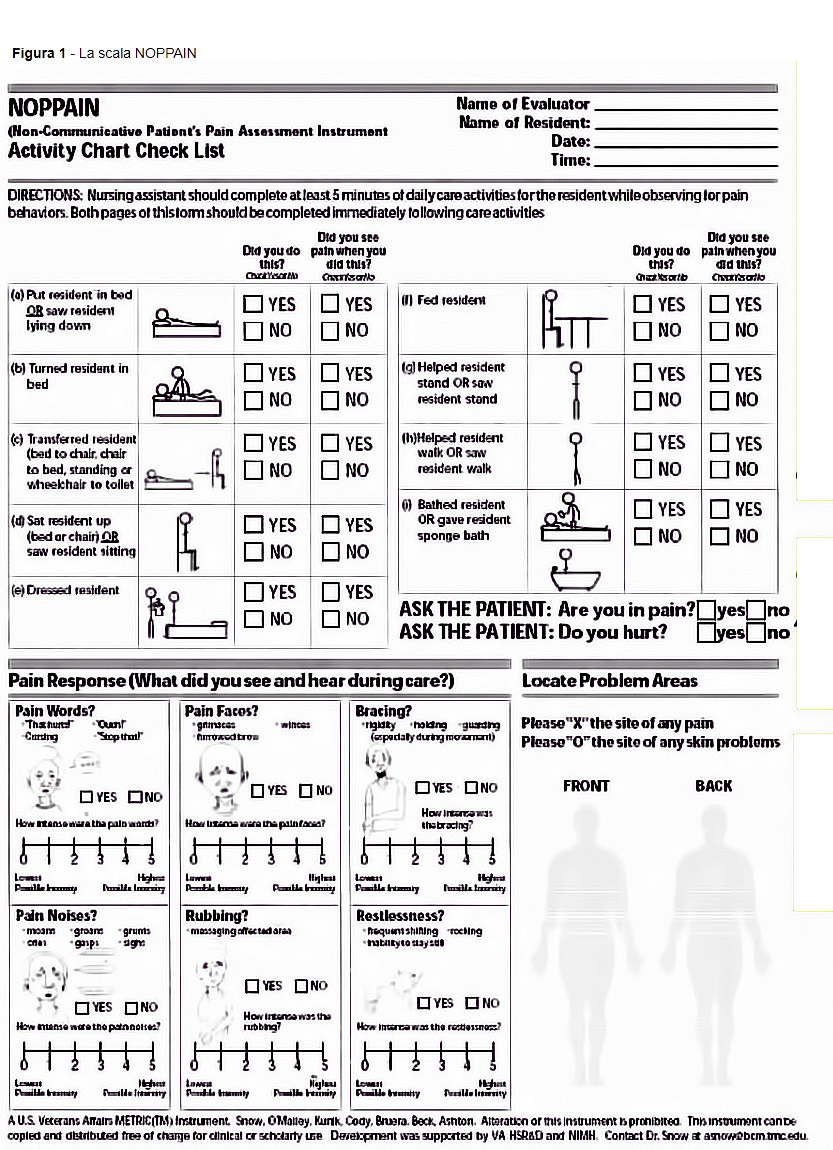 The Non-Communicative Patient’s Pain Assessment Instrument (NOPPAIN) νοσηλευτικό εργαλείο για τη διαπίστωση της ύπαρξης πόνου και την κατάταξη του πόνου και της συμπεριφοράς ατόμων με γνωσιακές διαταραχές
Pain in the Older Adult: An Imperative Across All Health Care Settings
                                                               Keela Herr, et al. June 2010  Volume 11.
Pain assessment in hospitalized older adults with dementia and delirium.
                                Paulson CM. J Gerontol Nurs, 2014 Jun;40(6):10-5.
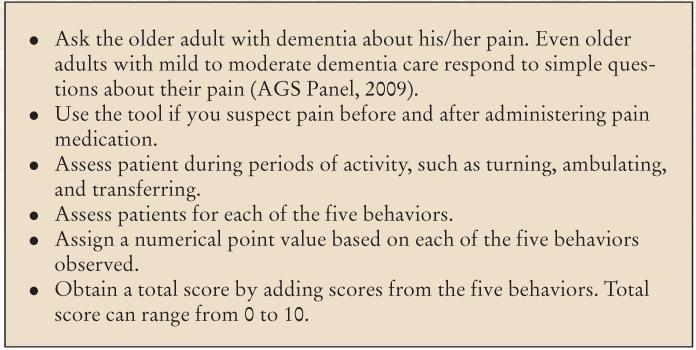 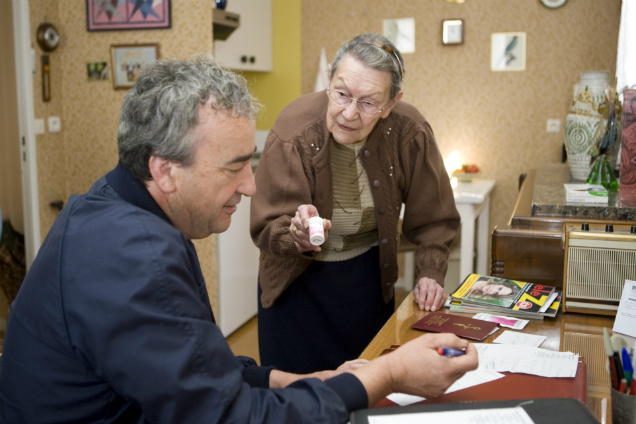 Εργαλεία αξιολόγησης του πόνου σε υπερήλικες   με γνωσιακές διαταραχές
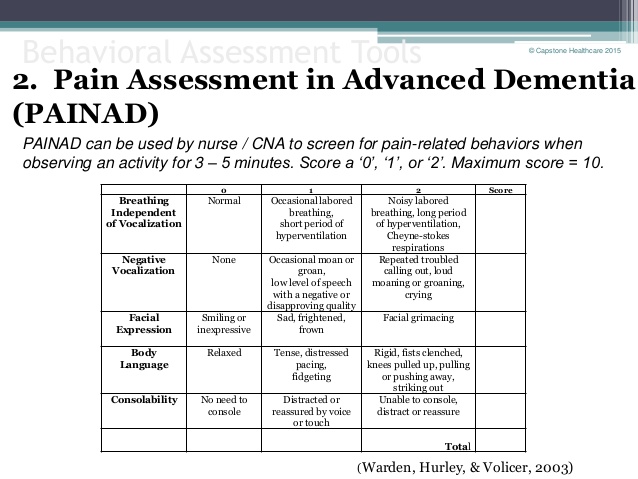 Observe the older adult for 3-5 minutes during activity/with movement (such as bathing, turning, transferring).
Εργαλεία αξιολόγησης του πόνου σε υπερήλικες   με γνωσιακές διαταραχές
Observe and measure pain behaviors in cognitively impaired elders
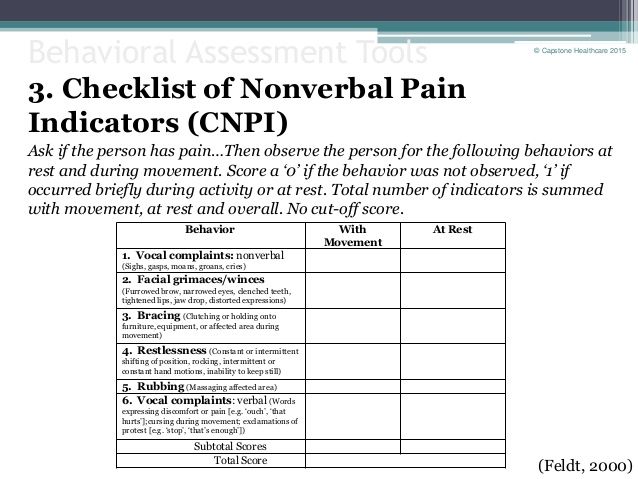 Συχνές συμπεριφορές σε υπερήλικες με χρόνιο πόνο και γνωσιακές διαταραχές
Εκφράσεις προσώπου
        Γκριμάτσες, τρομαγμένο πρόσωπο, συνοφρυωμένη όψη, άνοιγμα-κλείσιμο ματιών
Φωνητικές εκφράσεις
        Αναστεναγμοί, βογγητά, θορυβώδης αναπνοή
Σωματικές κινήσεις
         Σπασμωδικές κινήσεις, συσπασμένες μυϊκές ομάδες, συχνοί και βιαστικοί βηματισμοί
Αλλαγές στις διαπροσωπικές σχέσεις
        Επιθετικότητα, αντικοινωνική συμπεριφορά, άρνηση, παραίτηση
Αλλαγές στους τρόπους καθημερινών δραστηριοτήτων
         Άρνηση τροφής, υπνηλία, αφηρημάδα
Αλλαγές στην ψυχική υγεία
        Κλάματα, συγχυτική κατάσταση, ερεθιστικότητα
From AGS Panel on Persistent Pain in Older Persons. Management of persistent pain in older persons. J Am Geriatr Soc 2002;50:S211;
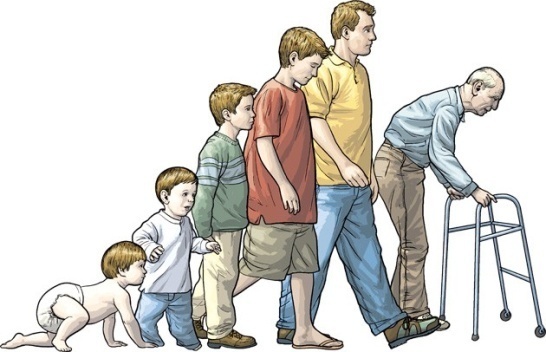 Ιστορικό
Εφόσον ο χρόνιος πόνος έχει καταγραφεί και προσδιοριστεί ποσοτικά ένα αναλυτικό ιστορικό και μια καλή φυσική εξέταση θα βοηθήσει στην εκτεταμένη αξιολόγηση του πόνου.
    Ιστορικό  για την ακριβή θέση του πόνου, την ένταση και τους παράγοντες που συσχετίζονται με τον πόνο.
Ιστορικό από άτομο που φροντίζει τον υπερήλικα 
   Το ιστορικό της θεραπείας του ασθενούς και πως ανταποκρίνεται σε αυτή.
Προηγούμενες χειρουργικές επεμβάσεις, το οικογενειακό ιστορικό, το ψυχιατρικό ιστορικό, τυχών ατυχήματα ή τραυματισμοί είναι λόγοι που επιβαρύνουν τον ασθενή.
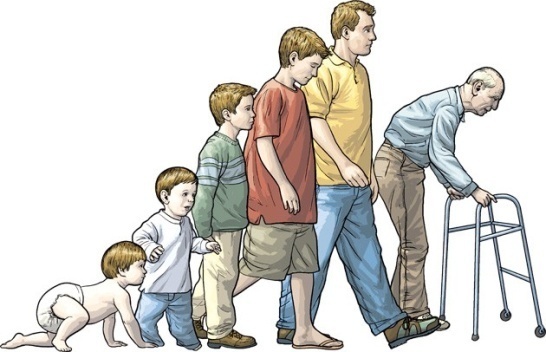 Ιστορικό
Η βασική λειτουργικότητα του ασθενούς μπορεί να αξιολογηθεί με την Δραστηριότητα της Καθημερινής Ζωής του( Activities of Daily Living –ADL) και να συσχετισθεί με τον νευρολογικό έλεγχο που θα αφορά τη δυνατότητα βάδισης και ισορροπίας.
Spondyloarthritis – clinical aspects (other than treatment)
AB0734 CHANGES IN HEIGHT AND BODY MASS INDEX OVER TIME IN PATIENTS WITH AXIAL SPONDYLOARTHITIS, TREATED WITH TUMOR NECROSIS FACTOR-A INHIBITORS
 FREE
Elizaveta Vasilenko et al
Abstracts accepted for Publication
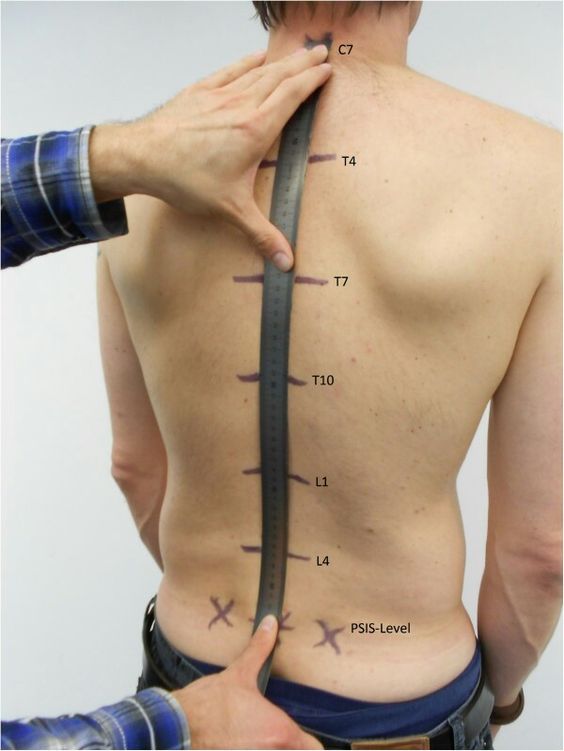 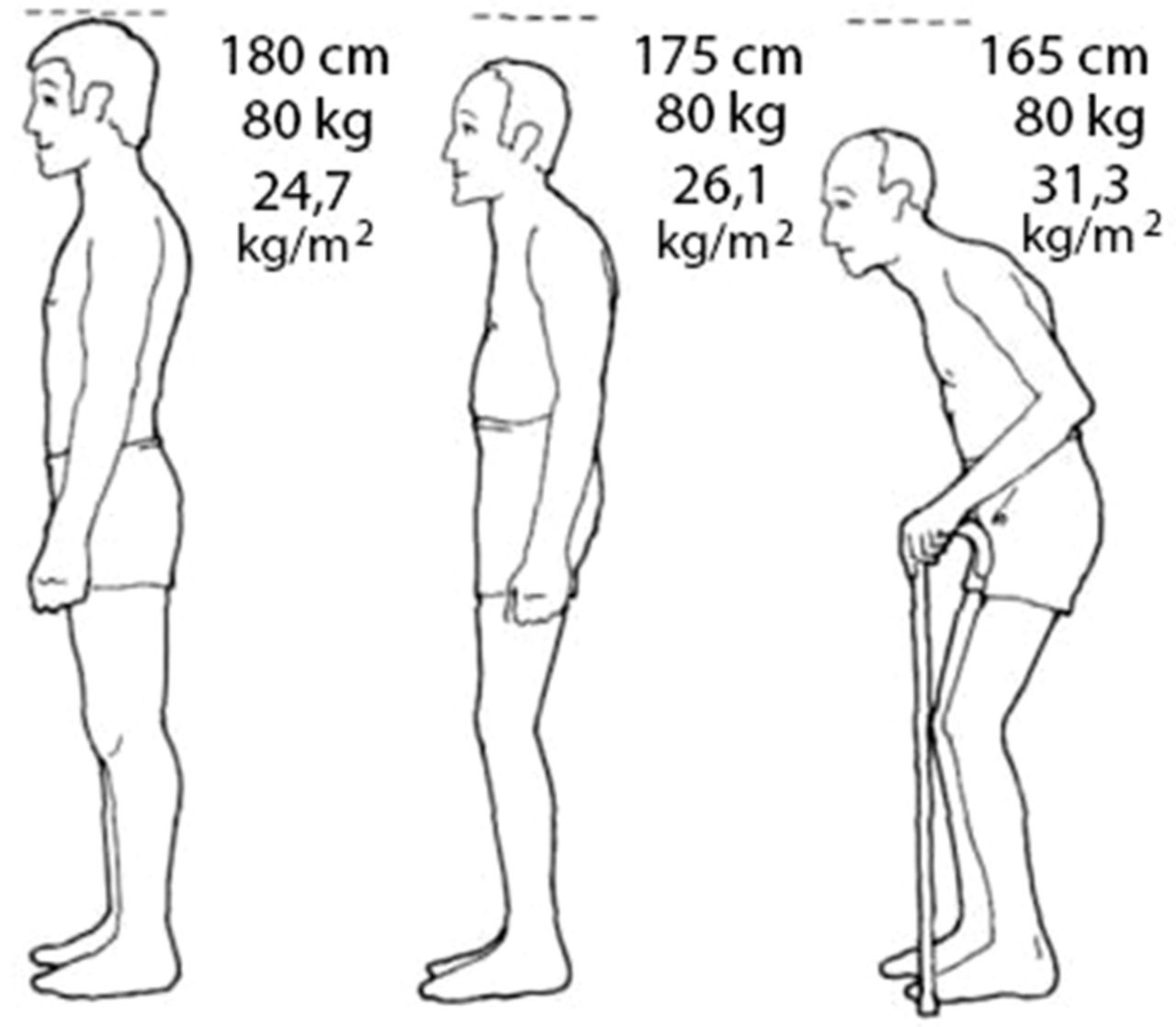 Reduction of height not only reflects spine remodeling, but affects various indexes, such as BMΙ
Ο ηλικιωμένος βαδίζει σκυφτός για να ελαττώνεται ο πόνος
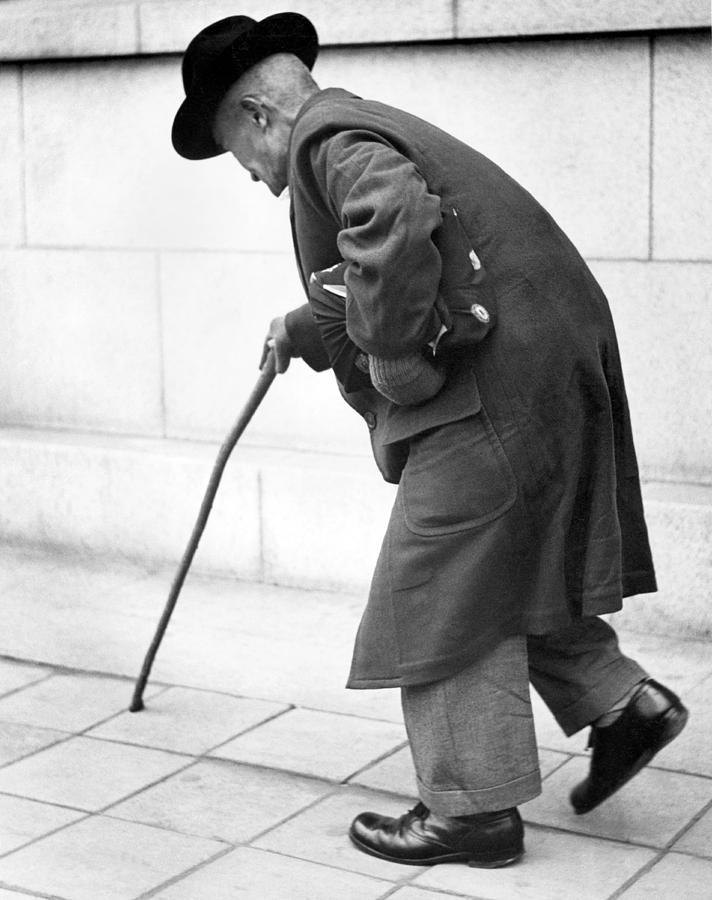 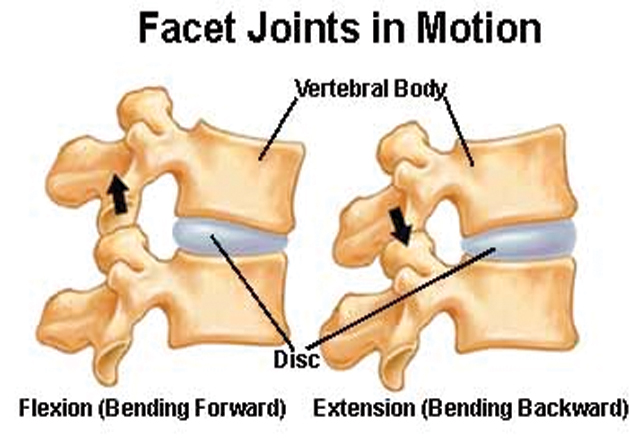 Φυσική εξέταση
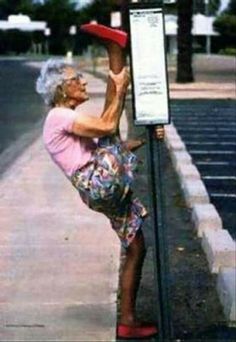 Νευρομυϊκή εξέταση
Θα αξιολογήσει την ύπαρξη αδυναμίας κάποιου ή κάποιων άκρων, υπαισθησίας, παραισθησίας, ισορροπίας και  βάδισης του ασθενούς. 
Εάν υπάρχουν επώδυνα σύνδρομα θα πρέπει να σημειωθούν και οι οστικές παραμορφώσεις,  τοπικές φλεγμονές και τα trigger points.
Κλίμακες λειτουργικής κατάστασης
Ικανότητα εκτέλεσης καθημερινών αναγκών
Χρήση βοηθημάτων
Κοινωνική και οικογενειακή συμπεριφορά
Κλίμακα λειτουργικής κατάστασης ΕQ-5D
Αξιολόγηση:κινητικότητα, αυτοεξυπηρέτηση, ικανότητα εκτέλεσης συνήθων δραστηριοτήτων, πόνος/δυσφορία, άγχος/κατάθλιψη
Διάγνωση της αιτίας
Εργαστηριακός έλεγχος
Απεικονιστικές εξετάσεις
Διαγνωστικά τεστ
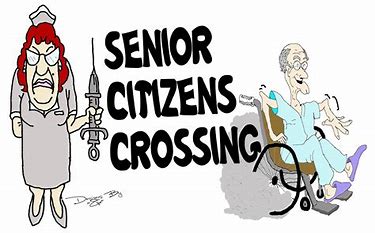 Απεικονιστικός έλεγχος
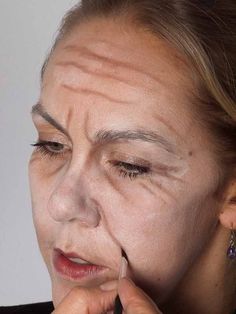 Ψυχοκοινωνική αξιολόγηση
Θα προσδιορίσει:
 Τη διάθεση του ασθενούς, 
Την οικογενειακή κατάσταση του, 
Την οικονομική δυνατότητα του, 
Την ύπαρξη νοσηλευτικής υποστήριξης κατ’ οίκον.
     Ασθενείς με σταθερό και υποστηρικτικό οικογενειακό περιβάλλον λιγότερο ασχολούνται με τον πόνο και η θεραπεία που ακολουθούν είναι αποτελεσματικότερη. Αντίθετα, άτομα που ζουν  κοινωνικά απομονωμένα και δεν τυγχάνουν υγειονομικής υποστήριξης έχουν χειρότερα αποτελέσματα και παρουσιάζουν ανθεκτικότητα στην αγωγή τους
Εάν διαπιστωθεί ότι ο πόνος από τον οποίο υποφέρει είναι συνεχής, επαναλαμβανόμενος, προοδευτικός ή έχει αντίκτυπο στην ποιότητα της ζωής του ασθενούς,   θα πρέπει να αναμένεται αλλαγή στην κοινωνική συμπεριφορά και στις καθημερινές συνήθειες  του υπερήλικα.
Παρακολούθηση (Follow-up)
Καθοριστικής σημασίας για την εξέλιξη της νόσου και της θεραπείας
Ο γιατρός παρακολουθεί την αποτελεσματικότητα της θεραπείας που έχει συνταγογραφήσει και αποφασίζει για τη συνέχιση της, την αλλαγή της ή τη διακοπή της.
 Μαθαίνει από τον ασθενή για τις παρενέργειες των φαρμάκων, τις επιπλοκές κ.α 
Πότε θα γίνει το follow-up εξαρτάται από τη σοβαρότητα του πόνου και την αναπηρία που προκαλεί στον ασθενή.
Ιδιαιτερότητες της ομάδας αυτής
Ανομοιογενής 
Ανατομικές και φυσιολογικές αλλαγές
Συχνότερη εμφάνιση της άνοιας και παρόμοιων παθήσεων 
Διαφορές στο μηχανισμό πόνου 
Διαφορετική φαρμακοκινητική και φαρμακοδυναμική ενός φαρμάκου
Ο πόνος στους υπερήλικες λανθασμένα θεωρείται φυσιολογικό αναπόφευκτο της περασμένης ηλικίας.
Πολλοί λαθεμένα πιστεύουν, ότι η θεραπεία του χρόνιου πόνου είναι ανώφελη και χωρίς κανένα αποτέλεσμα.
Ηλικιακές αλλαγές που επηρεάζουν την αίσθηση του πόνου
Ελάττωση του αριθμού και της λειτουργίας των περιφερικών αλγαισθητικών νευρώνων.
Η αισθητική ουδός των θερμικών ερεθισμάτων και της ιδιοδεκτικότητας αυξάνει με την ηλικία.
Οι υποδοχείς του πόνου( Αλγουποδοχείς) - Έχουν μεγαλύτερη  ουδό ενεργοποίησης, ώστε να μην ενεργοποιούνται εύκολα με την απλή αφή : 
50% μειώνονται τα σωματίδια του  Pacini,( στο υποδόριο)
10%-30% μειώνονται  τα σωματίδια Meissner και οι δίσκοι  Merkel( επιφανειακά στο δέρμα)
Ελαττώνονται οι ενδορφίνες στους ηλικιωμένους
 			

                           Geriatric medicine: An evidence based approach 4th edition 2003
Ηλικιακές αλλαγές που επηρεάζουν την αίσθηση του πόνου
Περιφερικό Ν.Σ:
Εμμύελες νευρικές ίνες:  
Αυξάνει η πυκνότητα τους
Αυξάνουν οι μη φυσιολογικές/εκφυλισμένες ίνες
Η ταχύτητα αγωγιμότητας ελαττώνεται.
Αμύελες Νευρικές ίνες:
Ελαττωμένος αριθμός μακριών ινών (1.2-1.6 mm) 
Καμιά αλλαγή στις μικρές ίνες (0.4 mm) 
Ελαττώνεται το περιεχόμενο της ουσίας P  
					Geriatric medicine: An evidence based approach 4th edition 2003
Ηλικιακές αλλαγές που επηρεάζουν την αίσθηση του πόνου
Κ.Ν.Σ. 
Ελάττωση των νευρώνων του ραχιαίου κέρατος
   Μετατροπή της ενδογενούς αναστολής,Υπεραλγησία. 
Απώλεια των νευρώνων του φλοιού του εγκεφάλου, του μεσεγκεφαλου και του εγκεφαλικού στελέχους. 
   18% απώλεια του θαλάμου.
Αλλάζουν οι προκλητές απαντήσεις.
Ελαττώνονται οι κατεχολαμίνες, η ακετυλοχολίνη,το GABA και η σεροτονίνη.
Τα Νευροπεπτίδια δεν αλλάζουν
					Geriatric medicine: An evidence based approach 4th edition 2003
ΦΑΡΜΑΚΟΛΟΓΙΚΕΣ ΑΛΛΑΓΕΣ ΠΟΥ ΣΧΕΤΙΖΟΝΤΑΙ ΜΕ ΤΗΝ ΗΛΙΚΙΑ
Η νεφρική λειτουργία σε ενήλικες άνω των 70 ετών έχει μειωθεί 40-50%  χωρίς να υπάρχει νεφρική νόσος. Η μείωση του αριθμού των νεφρώνων ,η μειωμένη νεφρική κάθαρση μπορεί να οδηγήσει σε νεφροτοξικότητα.
      Το  Γαστρεντερικό σύστημα παρουσιάζει  μεταβολές στην απορρόφηση και το μεταβολισμό των φαρμάκων. 
    Η Ηπατική δυσλειτουργία οδηγεί σε μειωμένη ηπατική κάθαρση του φαρμάκου είτε μέσω της μειωμένης ροής στην ηπατική αρτηρία ή της ροής στην πυλαία φλέβα, είτε μέσω της ελαττωμένης λειτουργίας  του κυτοχρώματος Ρ450.
ΘΕΡΑΠΕΙΑ
Πολυπαραγοντική και διεπιστημονική
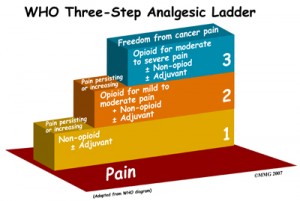 ΘΕΡΑΠΕΙΑ
Στις ΗΠΑ  η παρακεταμόλη είναι το πιο ευρέως χρησιμοποιούμενο αναλγητικό και προτείνεται από τον  FDA σε δόσεις 3-4 gr, εκτός των ασθενών που πάσχουν από νόσους του ήπατος, όπου η ανώτερη θεραπευτική δόση που προτείνεται είναι αυτή των 2gr. Τα ΜΣΑΦ έχουν καλυτέρα αναλγητικά αποτελέσματα για μέσης έντασης πόνο αλλά θα πρέπει να χορηγούνται με εξαιρετική προσοχή και για αυστηρά μικρό χρονικό διάστημα. Ο κίνδυνος για επιπλοκές από το γαστρεντερικό, το καρδιαγγειακό σύστημα και τον νεφρό αυξάνουν όταν χρησιμοποιούνται για περισσότερο από δύο μήνες. Ο γιατρός θα πρέπει να θυμάται, ότι οι περισσότεροι θάνατοι από νεφροτοξικότητα, έμφραγμα του μυοκαρδίου ή ΑΕΕ σε ασθενείς που λάμβαναν πολύ καιρό τα φάρμακα αυτά ήταν υπερήλικες.
 Οι δόσεις των οπιοειδών πρέπει να τιτλοποιούνται  και να μειώνονται στο 25-50% της δόσης 24ώρου μέχρις ότου επιτευχθεί ισορροπία μεταξύ της ικανοποιητικής θεραπείας   του πόνου και των ανεπιθύμητων ενεργειών.
ΘΕΡΑΠΕΙΑ
Η Ψυχολογική υποστήριξη αποτελεί αναπόσπαστο κομμάτι της φαρμακευτικής αγωγής. 
Η ψυχολογική υποστήριξη από ψυχολόγο που έχει εξειδικευτεί στον πόνο θα βοηθήσει.
 Η  κοινωνική ένταξη του υπερήλικα και 
Η ύπαρξη οικογενειακού περιβάλλοντος ενισχύουν την ψυχολογική κατάσταση του ασθενούς
Opioids for low back pain.Deyo RA, Von Korff M, Duhrkoo0p DBMJ.2015 Jan 5;350:g6380.
Η υπερσυνταγογράφηση των οπιοειδών και για την CLBP είναι πια δεδομένη στις ΗΠΑ. Περισσότεροι από τους μισούς που παίρνουν οπιοειδή αναφέρουν οσφυαλγία. Στις ΗΠΑ και τον Καναδά η συνταγογράφηση οπιοειδών είναι 2-3 φορές συχνότερη από ότι στην Ευρώπη
Τα οπιοειδή έχουν καλό αναλγητικό αποτέλεσμα στους ασθενείς με CLBP, αλλά τα οφέλη ως αναφορά την κινητικότητα των ασθενών είναι αμφιλεγόμενα. Το μέγεθος του αναλγητικού αποτελέσματος είναι της τάξεως του 30%.
Η ασφάλεια της μακροχρόνιας χορήγησης τους δεν είναι γνωστή, γιατί και τα randomized controlled trials είναι λίγα.
Η μακροχρόνια χρήση τους μπορεί να οδηγήσει είτε σε ανοχή ή σε υπεραλγησία.
Οι επιπλοκές της υπερδοσολογίας αυξάνει τη θνητότητα που αυξάνεται παράλληλα με την υπερσυνταγογράφηση. 
Οι κοινές επιπλοκές, όπως δυσκοιλιότητα, ναυτία, συχνές πτώσεις και κατάγματα είναι συχνές. Στη μακροχρόνια χρήση η κατάθλιψη και η σεξουαλική δυσλειτουργία δεν είναι σπάνιες. 
Ελέγχοντας τους ασθενείς υψηλού κινδύνου, ακλουθώντας θεραπευτικό πρωτόκολλο και κάνοντας εξετάσεις ούρων δεν μειώνεται η υπερσυνταγογράφηση, η κακή χρήση και η υπερδοσολογία
Η νεότερη στρατηγική υποδεικνύει λιγότερη συνταγογράφηση και μικρότερες δόσεις χορηγούμενων οπιοειδών.
Ασκήσεις και Φυσιοθεραπεία
Ασκήσεις ενδυνάμωσης αυχενικής και οσφυϊκής μοίρας της σπονδυλικής στήλης.Η αυξημένη μυϊκή δύναμη υποστηρίζει καλύτερα τις αρθρώσεις μειώνοντας την πίεση που εφαρμόζεται σε αυτές.
Χαμηλής έντασης αεροβικές ασκήσεις.Η αεροβική άσκηση διατηρεί το καρδιαγγειακό σύστημα και συμβάλλει στον έλεγχο του βάρους. Το περπάτημα, το στατικό ποδήλατο και η άσκηση στο νερό αποτελούν μερικές από τις εναλλακτικές.
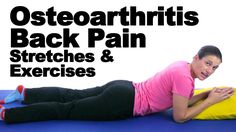 Pilates for Low Back Pain: Complete Republication of a Cochrane Review.Yamato TP, Maher CG, Saragiotto BT, Hancock MJ, Ostelo RW, Cabral CM, Costa LC, Costa LOSpine (Phila Pa 1976).2016 Jun;41(12):1013-21.
Η αποτελεσματικότητα των Pilates σε ασθενείς με CLBP ως αναφορά τον πόνο, τη δυσλειτουργία, την κινητικότητα και τη συνολική εικόνα βελτίωσης  μελετήθηκαν διεξοδικά και φάνηκε ότι βελτιώνουν οριακά όλα τα παραπάνω.
Nonpharmacologic Therapies for Low Back Pain: A Systematic Review for an American College of Physicians Clinical Practice Guideline.Chou R1, Deyo R, Friedly J, Skelly A Hashimoto R, Weimer M, Fu R, Dana T, Kraegel P, Griffin J, Grusing S,Brodt1 Ann Intern Med. 2017 Apr 4;166(7):493-505..
Μελετήθηκαν μη φαρμακολογικές θεραπευτικές τεχνικές όπως:
Το Τai chi (strength of evidence [SOE], low) ,
Ο Διαλογισμός (SOE, moderate) 
Η Υoga (SOE, moderate). 
Η Ψυχοθεραπεία
Το Μασάζ 
Ο Βελονισμός (SOE, low). 
Η Πολυπαραγοντική αποκατάσταση  (SOE, low to moderate). 

Αρκετές μη φαρμακολογικές θεραπευτικές τεχνικές έχουν συσχετιστεί με μέτρια συνήθως αποτελέσματα στην θεραπεία του CLBP.
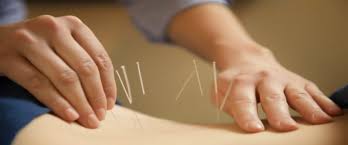 ΘΕΡΑΠΕΙΑ
Οι επεμβατικές τεχνικές είναι νεότερες μέθοδοι. Στις κλινικές πόνου έχουν χρησιμοποιηθεί η έγχυση στεροειδών επισκληριδίως, οι εγχύσεις σε γόνατο, ισχίο και ώμο, η  ιερολαγόνια έγχυση, ο συμπαθητικός αποκλεισμός, οι περιφερικοί νευρικοί αποκλεισμοί, η νευρόλυση με ραδιοσυχνότητες, οι τεχνικές νευροτροποποίησης κλπ.
Νευρόλυση- Medial Branch
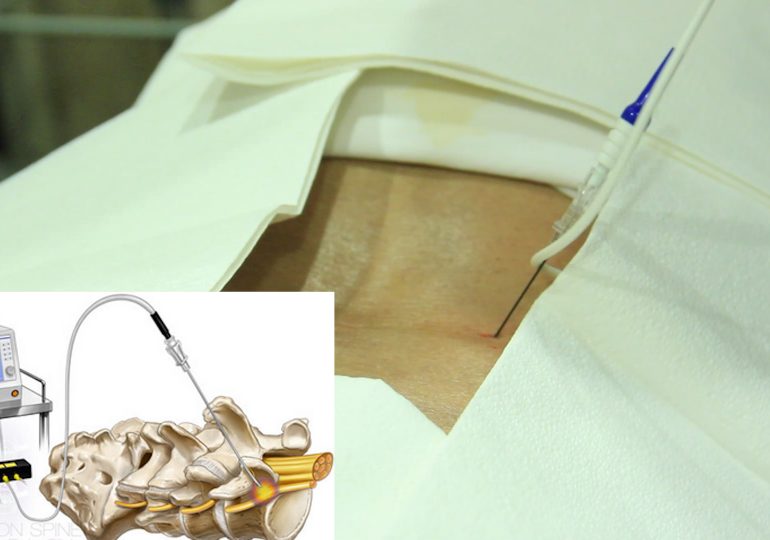 Facet joint injections
Intra-articular facet joint injections for low back pain: a systematic review.Vekaria R et al Eur Spine J. 2016 Apr;25(4):1266-81.
Καλά αποτελέσματα στον πόνο και την κίνηση, αλλά χρειάζονται καλύτερης τεκμηρίωσης μελέτες.
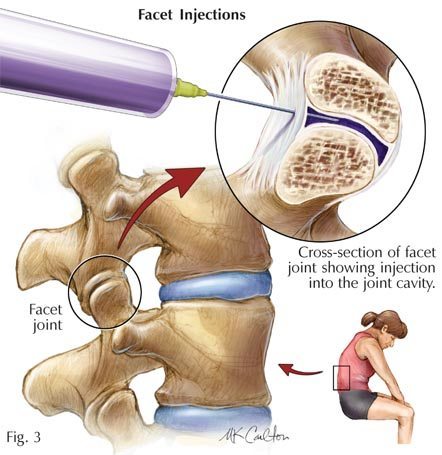 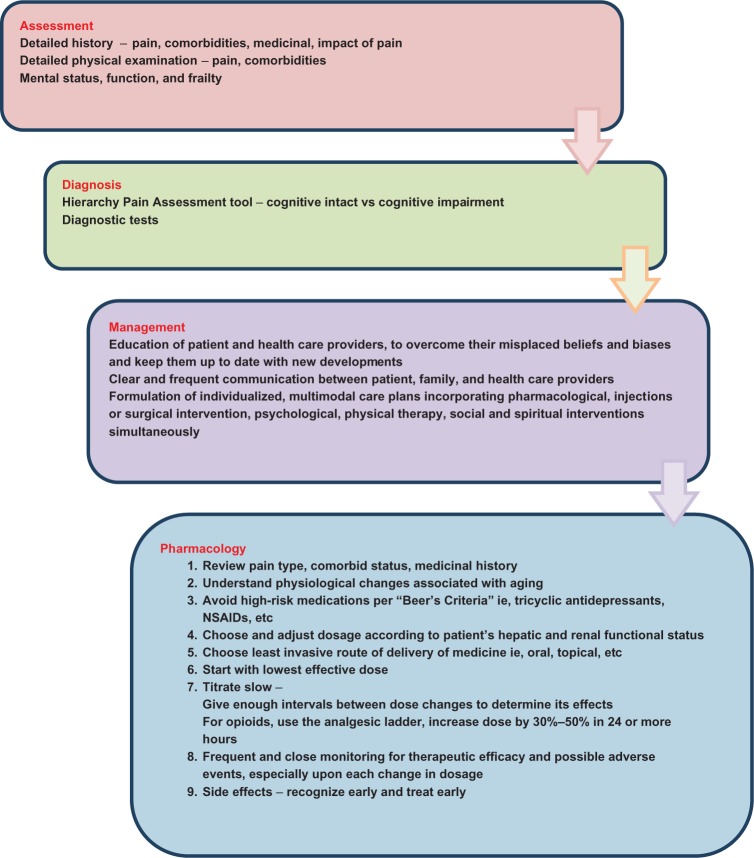 Αποτελέσματα του χρόνιου πόνου
Οι ψυχικές παθήσεις, κατάθλιψη έχουν κακή πρόγνωση  στη θεραπεία:
Υποθεραπεία
Η κατάθλιψη είναι η πιο συχνή αντίδραση στο χρόνιο πόνο
Χρόνια χρήση φαρμακευτικών σκευασμάτων
Kορτικοστεροειδή  
Αναλγητικά
Αντικαταθλιπτικά
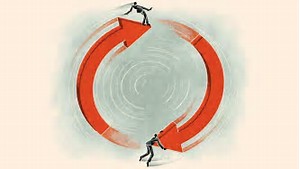 Gender and the Association between Long-Term Prescription Opioid Use and New Onset Depression.Salas J et al J Pain.2017 Oct 10. pii: S1526-5900(17)30730-7
Ο χρόνιος μη καρκινικός πόνος είναι συχνότερος στις γυναίκες και μεγαλύτερης έντασης. Δεν είναι γνωστό αν έχει σχέση με τη χρόνια χρήση οπιοειδών {long term opioid analgesic use (OAU)} ή την πιθανότητα νέου επεισοδίου κατάθλιψης  {new depression episode (NDE)}.
Αναλύθηκαν δεδομένα της Veterans Health Administration (VHA; 2000 - 2012) & πολλών ιδιωτικών ιατρικών δεδομένων (2003-2012) για να διαπιστωθεί αν υπάρχει διαφορά στην εμφάνιση  NDE μετά  OAU  και διαφέρει ανάμεσα στα δύο φύλα.
Οι ασθενείς ήταν χωρίς κατάθλιψη τα τελευταία δύο χρόνια και χωρίς χρόνια χρήση οπιοειδών
 οι ασθενείς εξετάσθηκαν 1-30, 31-90και>90 μέρες
Αποτέλεσμα: και τα δύο φύλα είχαν αυξημένες πιθανότητες εμφάνισης νέου επεισοδίου κατάθλιψης μετά από τη χρήση οπιοειδών >90 μέρες
Αιτίες χρόνιου πόνου στους υπερήλικες
Οστεοαρθρίτιδα (ΟΑ)  
3η συχνότερη αιτία χρόνιας νόσου στις ΗΠΑ 
33.6% του πληθυσμού άνω των 65 χρόνων και 
50% των ενηλίκων άνω των 85 ετών 
Προοδευτική φθορά και τραυματισμοί του χόνδρου οδηγούν σε τελική βλάβη της άρθρωσης και μειωμένη κινητικότητα
Ενεργοποιεί τους παράγοντες φλεγμονής, τους αλγαισθητικούς υποδοχείς και μέσω της περιφερικής ευαισθητοποίησης οδηγεί  σε σοβαρής έντασης πόνο.
Στον χρόνιο πόνο της ΟΑ συμβάλει και ο μηχανισμός του νευροπαθητικού πόνου
Η θεραπεία του αλγαισθητικού πόνου γίνεται με ΜΣΑΦ ή με οπιοειδή.  Η θεραπεία του νευροπαθητικού πόνου με την aminotriptyline  θα βελτίωση την έκβαση της θεραπείας.
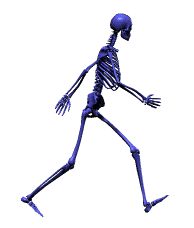 Εκφυλιστική Σπονδυλαρθρίτιδα
Οφείλεται στον:
Εκφυλισμό του χόνδρου μεταξύ των ζυγοαποφυσιακών αρθρώσεων (facet joint syndrome)
Δημιουργία Οστεοφύτων
Εκφύλιση και Προβολή των μεσοσπονδυλίων δίσκων
Εκφυλισμός του χόνδρου (15–45% των ασθενών με CLBP).
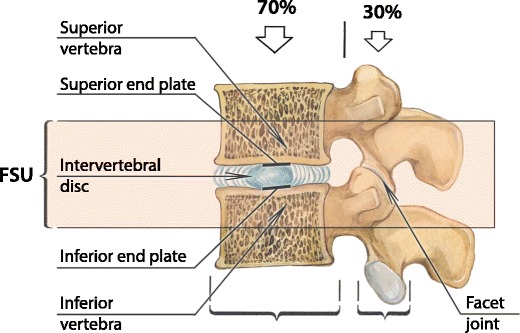 Θεραπεία 1ης γραμμής
Πολυπαραγοντική θεραπεία 
   (Μultimodal management):
Φαρμακευτική Θεραπεία 
Αcetaminophen,(ήπιο παυσίπονο) 
ΜΣΑΦ, (Ιβουπροφαίνη, Ναπροξένη, Δικλοφαινάκη κ.α) Όλες οι παρενέργειες σχετίζονται με μεγάλες δόσεις και μακροχρόνια λήψη αυτών των φαρμάκων.
Μυοχαλαρωτικά, methocarbamol (Rx)
Aντικαταθλιπτικά 
Φυσιοθεραπεία 
Βελονισμό 
Ψυχοθεραπεία
Cervical Spondylosis Medication
 Hassan Ahmad et al 
Updated: Mar 30, 2018
ΕΝΕΣΕΙΣ ΚΟΡΤΙΖΟΝΗΣ
Corticosteroids have become a standard part of the multimodal pain management algorithm in the treatment of back pain (cervical and lumbar) and osteoarthritis over the past three decades. There are many studies demonstrating the effectiveness of epidural corticosteroids in managing radicular low back and neck pain. However, some of the studies have shown that even the use of local anesthetics without corticosteroids may be beneficial for patients. Since the majority of patients require multiple injections over the course of their disease progression, it is imperative to be aware of all risks and benefits, patients’ safety, and cost-effectiveness of these respective procedures. Despite the presence of new treatment options, such as PRP, hyaluronic acid, etc., for back pain and osteoarthritis, steroids still have a prominent place in the management of these chronic pain conditions
Η κορτιζόνη εγχέεται:
Ενδαρθρικά 
Περιαρθρικά 
 Επισκληριδίος  
Μπορεί να μειώσει τον πόνο και να
αποκαταστήσει εν μέρει την λειτουργικότητα για
ένα εύλογο χρονικό διάστημα. Τα
κορτικοστεροειδή είναι ισχυρά αντιφλεγμονώδη
φάρμακα για τους ασθενείς που δεν
ανταποκρίνονται σε άλλη αγωγή. Αυτές οι
ενέσεις στεροειδούς σε συνδυασμό με τοπικά
αναισθητικά ανακουφίζει τον ασθενή. Δεδομένου
ότι οι επαναλαμβανόμενες ενέσεις κορτιζόνης 
μπορεί να είναι επιβλαβείς για τον οργανισμό,
δεν συνιστώνται περισσότερες από τρεις
θεραπείες ετησίως.
Do Corticosteroids Still Have a Place in the Treatment of Chronic Pain?
Nebojsa Nick Knezevic et al
ont Pharmacol. 2018; 9: 1229.Published online 2018 Nov 1.
Biomaterial implantation/disc cell therapiesΙατρική αναγέννησης
Σε πειραματόζωα έχει γίνει έγχυση πολλών διαφορετικών νέων ουσιών αναγέννησης  και μελετήθηκαν τα νέα δεδομένα. Τέτοιες είναι:
Platelet-rich plasma
Growth differentiation factor 5
Osteogenic protein 1
Bone morphogenetic protein 2 and 17
Τα αποτελέσματα αναμένονται. Τα  stem cell έχουν ως θεραπευτικό σκοπό την παρατεταμένη διάσωση των δίσκων και του περιβάλλοντος τους, την καλύτερη αντοχή τους στις πιέσεις που δέχονται.
Αιτίες χρόνιου πόνου στους υπερήλικες
Διαβητική νευροπάθεια:
61.5% των ασθενών άνω των 65 χρόνων που πάσχουν από ΣΔ. 
Έχει συσχετισθεί με τη χρονική διάρκεια του ΣΔ. 
20.8% σε ασθενείς με ΣΔ  5 χρόνων, 
36.8% σε ΣΔ πάνω από 10έτη 
Ο επιπολασμός της επώδυνης διαβητικής νευροπάθειας αποτελεί το 40-50% του συνολικού πληθυσμού των ΣΔ.
Ο μηχανισμός του πόνου δεν είναι  απολύτως ξεκάθαρος ενοχοποιούνται όμως μεταβολικοί παράγοντες, ελεύθερες ρίζες από την οξείδωση του σακχάρου και μη ειδική ενεργοποίηση της πρωτείνικής κινάσης C
 Η στενή παρακολούθηση του γλυκαιμικού δείκτη προλαμβάνει την εξέλιξη της επώδυνης διαβητικής νευροπάθειας.
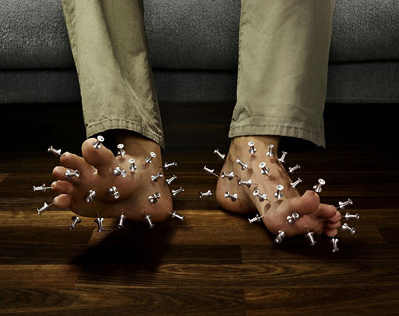 Αιτίες χρόνιου πόνου στους υπερήλικες
Διαβητική νευροπάθεια
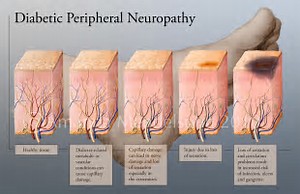 Αιτίες χρόνιου πόνου στους υπερήλικες
Διαβητική νευροπάθεια
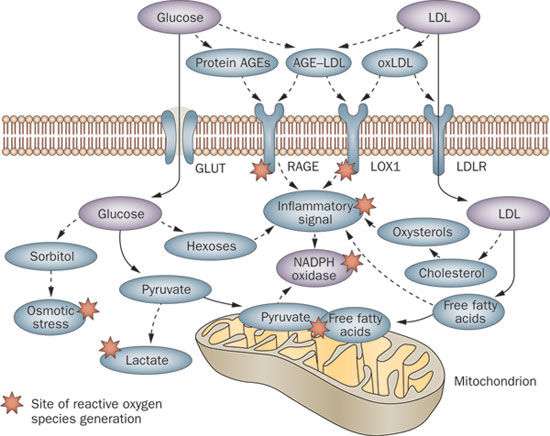 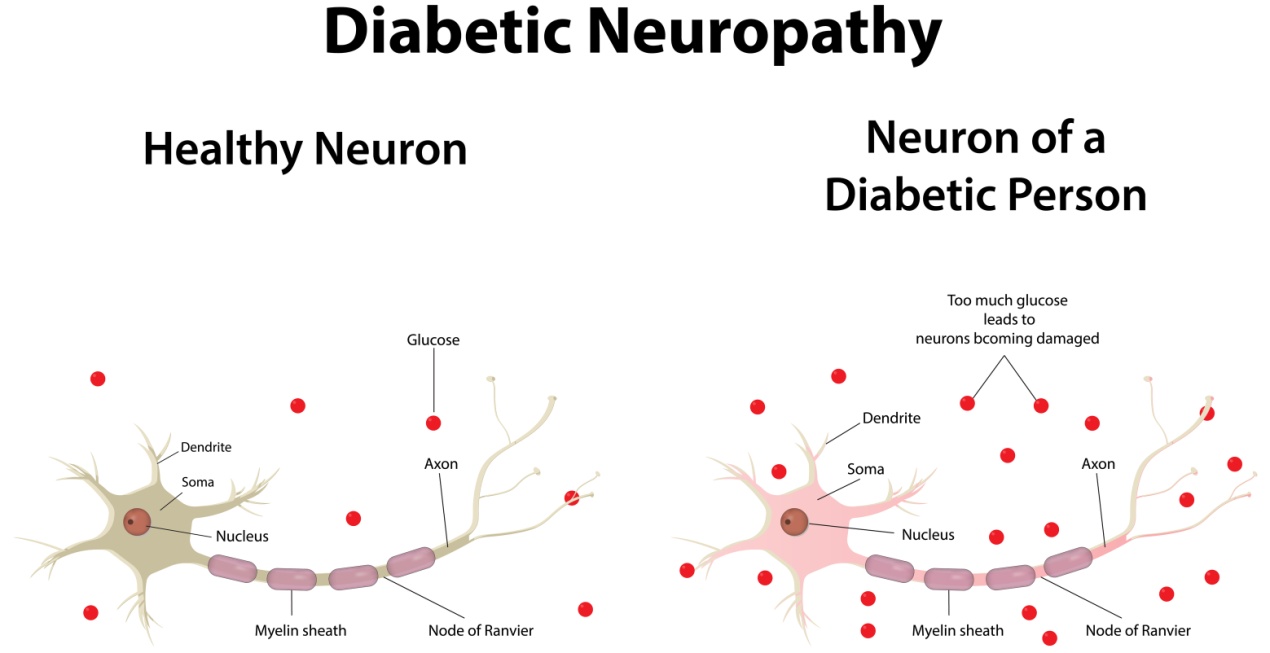 Αιτίες χρόνιου πόνου στους υπερήλικες
Διαβητική νευροπάθεια:
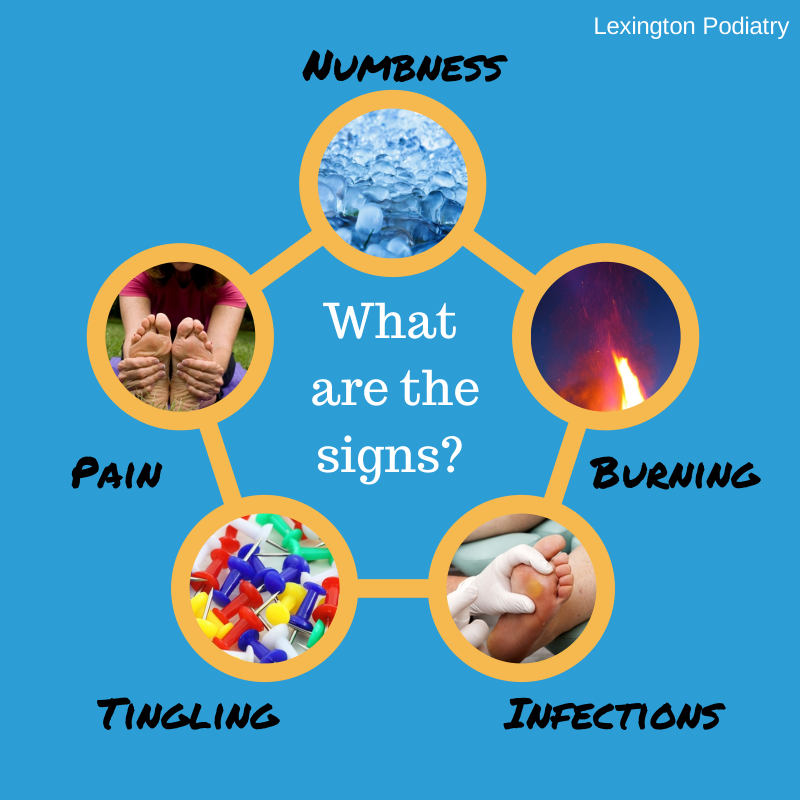 Αιτίες χρόνιου πόνου στους υπερήλικες
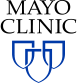 Διαβητική νευροπάθεια:
80 -120 mg/dL, ή  4.4 - 6.7 mmol/L, για ασθενείς 59 και κάτω και δεν έχουν συνοδές παθήσεις
 100 -140 mg/dL, ή 5.6 -7.8 mmol/L, σε ασθενείς 60+, ή όσους παρουσιάζουν ΚΑ παθήσεις, παθήσεις νεφρών ή πνευμόνων
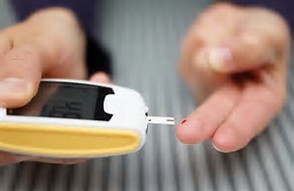 Αιτίες χρόνιου πόνου στους υπερήλικες
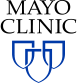 Διαβητική νευροπάθεια:
Για να καθυστερήσουμε την καταστροφή του νεύρου:
Διατροφή σύμφωνη με τις συστάσεις του γιατρού
ΑΠ ελεγχόμενη 
Φυσική άσκηση, περπάτημα
Διατήρηση σωματικού βάρους
Διακοπή καπνίσματος/ αλκοόλ
Σχολαστικός καθαρισμός
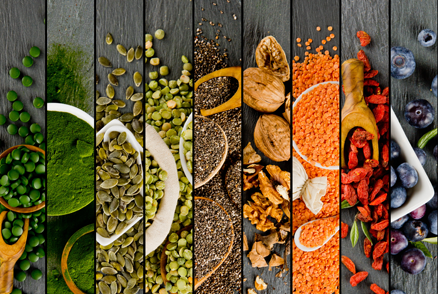 Αιτίες χρόνιου πόνου στους υπερήλικες
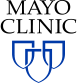 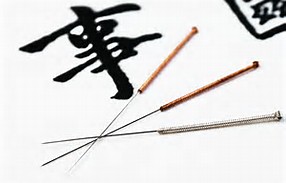 Διαβητική νευροπάθεια:
Φαρμακευτική αγωγή 
Αντιεπιληπτικά . gabapentin (Gralise, Neurontin), pregabalin (Lyrica) και carbamazepine (Carbatrol, Tegretol)
 Αντικαταθληπτικά  Tricyclic antidepressant όπως amitriptyline, desipramine (Norpramin)  και imipramine (Tofranil),
Αναστολείς της επαναπρόσληψης σεροτονίνης (5-ΗΤ) και νορεπινεφρίνης (ΝΕ) (SNRIs), όπως η duloxetine (Cymbalta)
Οπιοειδή όπως μορφίνη, οξικοδόνη τραμανδόλη
Εναλλακτικά: capsaicin cream, φυσιοθεραπεία, βελονισμός,
Αιτίες χρόνιου πόνου στους υπερήλικες
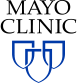 Μεθερπητική νευραλγία:
 Επώδυνη νευροπάθεια μετά από την αναζωπύρωση του ιού της ανεμοβλογιάς- ζωστήρα
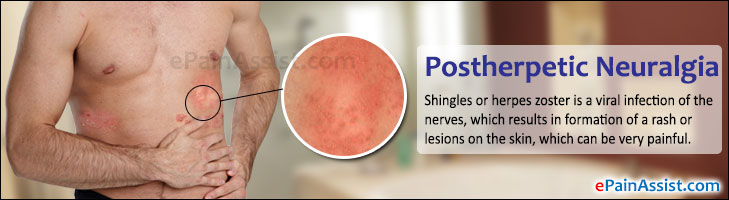 Αιτίες χρόνιου πόνου στους υπερήλικες
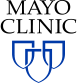 Μεθερπητική νευραλγία:

 Το 25% των υγιών κατά τα άλλα ενηλίκων θα παρουσιάσουν έρπητα ζωστήρα μετά την ηλικία των 40. Η νόσος είναι 10 φορές πιθανότερη σε ενήλικες άνω των 60 ετών και  30% σε άτομα ηλικίας μεγαλύτερα των 80 ετών.  
Ο πόνος της μεθερπητικής νευραλγίας είναι συνδυασμός  αλλοδυνίας και καύσου στο 70% των ασθενών. Πολλές φορές ο πόνος της μεθερπητικής νευραλγίας ξεπερνάει σε ένταση τον μετεγχειρητικό πόνο.
Αιτίες χρόνιου πόνου στους υπερήλικες
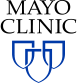 Μεθερπητική νευραλγία
Κλινικά σημεία και συμπτώματα:
Πόνος διάρκειας > από 3 μήνες μετά την επούλωση του έρπητα.
Ευαισθησία στην λεπτή αφή. (allodynia).
Κνησμός και υπαισθησία. Λιγότερα συχνά 
Πότε θα δεις το γιατρό
Στο πρώτο σημάδι του έρπητα.
Έναρξη λήψης αντιικών φαρμάκων τις πρώτες 72 h. Από το εξάνθημα μειώνει την πιθανότητα εμφάνισης μεθερπητικής  νευραλγίας.
Παράγοντες κινδύνου:
Ηλικία 
Αριθμός δερματικών αλλοιώσεων
Συνοσηρότητα
Αιτίες χρόνιου πόνου στους υπερήλικες
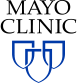 Μεθερπητική νευραλγία:
Η θεραπεία μπορεί να είναι πολύ δύσκολη αφού ο πόνος είναι πολύ ανθεκτικός.
Φάρμακα 1ης εκλογής είναι:
Τρικυκλικά αντικαταθλιπτικά όπως των Εκλεκτικών Αναστολέων Επαναπρόσληψης Σεροτονίνης ( SSRI’S) ή των Εκλεκτικών Αναστολέων Επαναπρόσληψης Σεροτονίνης - Νοραδρεναλίνης (SNRI’S)
Αντιεπιληπτικά όπως η γκαμπαπεντίνη ή η πρεγκαμπαλίνη
Δερματικά επιθέματα λιδοκαΐνης ή καψαικίνης
Η τραμανδόλη, τα οπιοειδή. 
Επεμβατικές τεχνικές όπως  επισκληρίδια έγχυση, συμπαθητικός αποκλεισμός ή τεχνικές νευροτροποποίησης
Εναλλακτικές τεχνικές
Αιτίες χρόνιου πόνου στους υπερήλικες
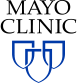 Πόνος στη μέση- Χαμηλή οσφυαλγία 
30.3% του γηραιού πληθυσμού
Έναν από τους βασικότερους λόγους καθήλωσης των ατόμων αυτών. 
Η αρθρίτιδα της σπονδυλικής στήλης είναι αυτή που οδηγεί σε σπονδυλική στένωση κι αυτή με τη σειρά της σε ριζίτιδες. Οι ριζίτιδες εμφανίζονται συχνότερα στην Ο5-Ι1 ρίζα στο 90% των ασθενών. 
Παράγοντες κινδύνου  είναι η μεγάλη ηλικία, το γυναικείο φύλλο, η παχυσαρκία και το κάπνισμα.
Η σπονδυλική στένωση και οι ριζίτιδες συνοδεύονται από νευρογενή διαλείπουσα χωλότητα, κατάσταση που χαρακτηρίζεται  από πόνο και παραισθησία στα κάτω άκρα όταν ο ασθενής περιπατάει ή στέκεται, ενώ ανακουφίζεται όταν ξεκουράζεται ή τεντώνει μπροστά τα άκρα του.
Αιτίες χρόνιου πόνου στους υπερήλικες
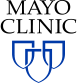 low back pain
Ψάξε αιτίες και παράγοντες που οδηγούν στα συμπτώματα
Ο πόνος άρχισε 
Απότομα
Σταδιακά χειροτέρευε 
Προκαλείται από
Καθημερινές δραστηριότητες
Τραύμα 
Υπερ- χρήση
Επιδεινώνεται 
Με την κίνηση
Παρατεταμένη απουσία δραστηριότητας
Παρατεταμένη ορθοστασία
Ανακουφίζεται από:
Με την επίκυψη ή με τη χρήση στηρίγματος
Συνοδεύεται από :
Αλλαγές στη λειτουργία της κύστης ή του εντέρου
Σπασμός των ραχιαίων μυών
Πόνος στο πόδι
Δυσκαμψία στη μέση
Οίδημα
Μυϊκή αδυναμία, υπαισθηία κλπ
Αιτίες χρόνιου πόνου στους υπερήλικες
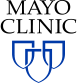 Πόνος στη μέση- Χαμηλή οσφυαλγία
Απλά παυσίπονα. (NSAIDs), όπως ibuprofen  
Μυοχαλαρωτικά
Τοπικά αναλγητικά. Κρέμες  και επιθέματα
Οπιοειδή  codeine ή hydrocodone
Αντικαταθλιπτικά  tricyclic antidepressants, όπως  amitriptyline 
Εχγύσεις  cortisone —(epidural space). 
Εκπαίδευση του ασθενούς 
     μαθαίνει ο ασθενής μέσα σε ομάδα να διαχειρίζεται τον πόνο του, να αποφεύγει τους τραυματισμούς, να παραμένει ενεργός και ήρεμος.
Φυσιοθεραπεία- υδροθεραπεία-άσκηση 
     ραδιοσυχνότητες, ηλεκτρική διέγερση.
Χειρουργική επέμβαση
    αποσυμπίεση νεύρων, δισκεκτομή
Εναλλακτική θεραπεία, Yoga, βελονισμός
ΚΑΡΚΙΝΙΚΟΣ ΠΟΝΟΣ
Δεν αποτελεί ιδιαίτερο είδος πόνου, αλλά συνήθως είναι σύνθετος.
Αλγαισθητικός [βλάβη]
 Νευροπαθητικός [δυσλειτουργεία]
 Ψυχογενής
Ο καρκινικός πόνος είναι
Και κατά κανόνα είναι χρόνιος πόνος με παροξύνσεις.
Εμφανίζεται σε κάθε θέση
και με κάθε μορφή.
Παροξυσμικός πόνος
Εμφανίζεται στο 80% των καρκινοπαθών ασθενών, οι οποίοι εμφανίζουν σταθερό επίμονο πόνο ελεγχόμενο με οπιοειδή
Ο πόνος είναι οξύς, πολύ έντονος- αβάσταχτος 
Η διάρκεια του είναι από 3- 30 min.
Είναι συνδεδεμένος με λειτουργική δυσλειτουργία και ψυχολογική κατάρρευση
Η θεραπεία του είναι ιδιαίτερη.
Αιτίες του Καρκινικού πόνου
Πόνος από τον ίδιο τον όγκο ή τις ΜΕΤΑ.(60-90%)
Πίεση νεύρου
Ρήξη οργάνου
Διήθηση ιστών
Πόνος προερχόμενος από τις θεραπευτικές και Διαγνωστικές επεμβάσεις(5-20%)
ΧΜΘ
ΑΘΡ
Βιοψία
Χειρουργικές επεμβάσεις
Συνέπεια του Καρκίνου(15-25%)
Λοιμώξεις
Λεμφοίδημα
Συνοσηρότητα: (3-10%)
ΣΔ
Πολυνευροπάθεια
Κεφαλαλγία ..
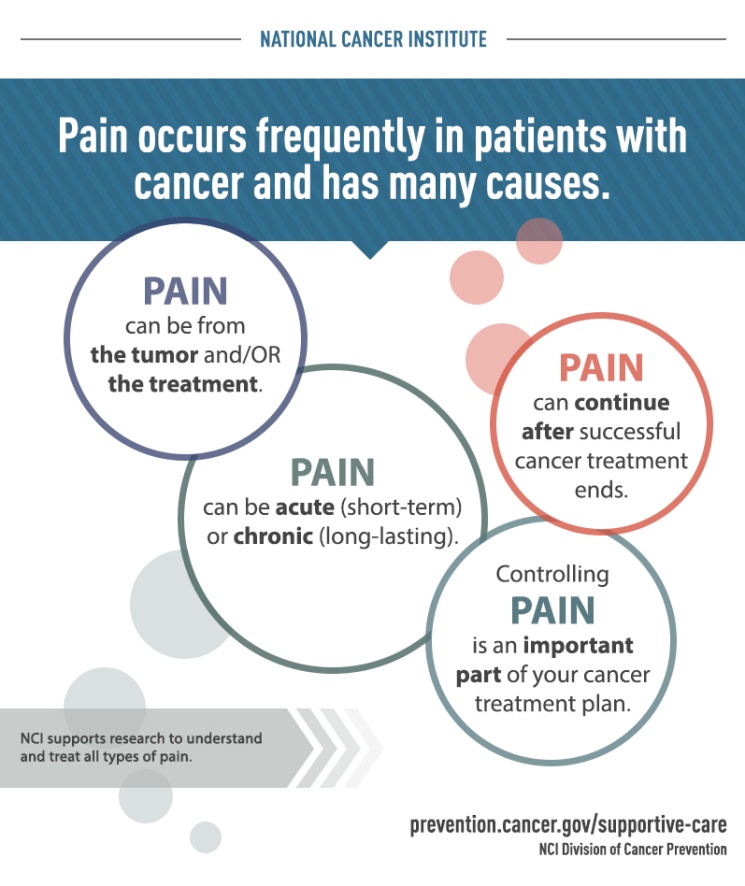 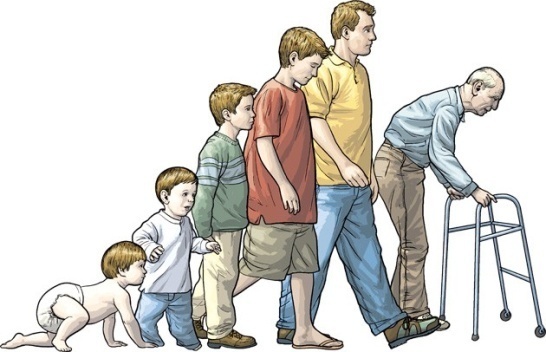 Συμπέρασμα
Να είναι έγκυρη η αναγνώριση του πόνου & των συνοδών χρόνιων παθήσεων που προκαλούν συνοσηρότητα.
Αξιολόγηση σε τακτά χρονικά διαστήματα του πόνου και της εξέλιξης αυτού.
Αξιολόγηση της Ψυχοκοινωνικής  και Λειτουργικής κατάστασης του υπερήλικα.
Αξιολόγηση των επιδημιολογικών δεδομένων & των αιτιών που θα μας κατευθύνουν στη σωστή Διάγνωση & Θεραπεία του χρόνιου πόνου & θα βελτιώσουν την ποιότητα ζωής του ασθενούς.
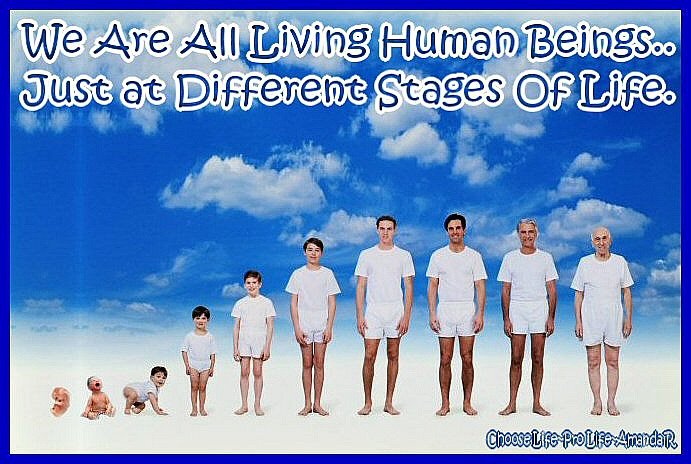 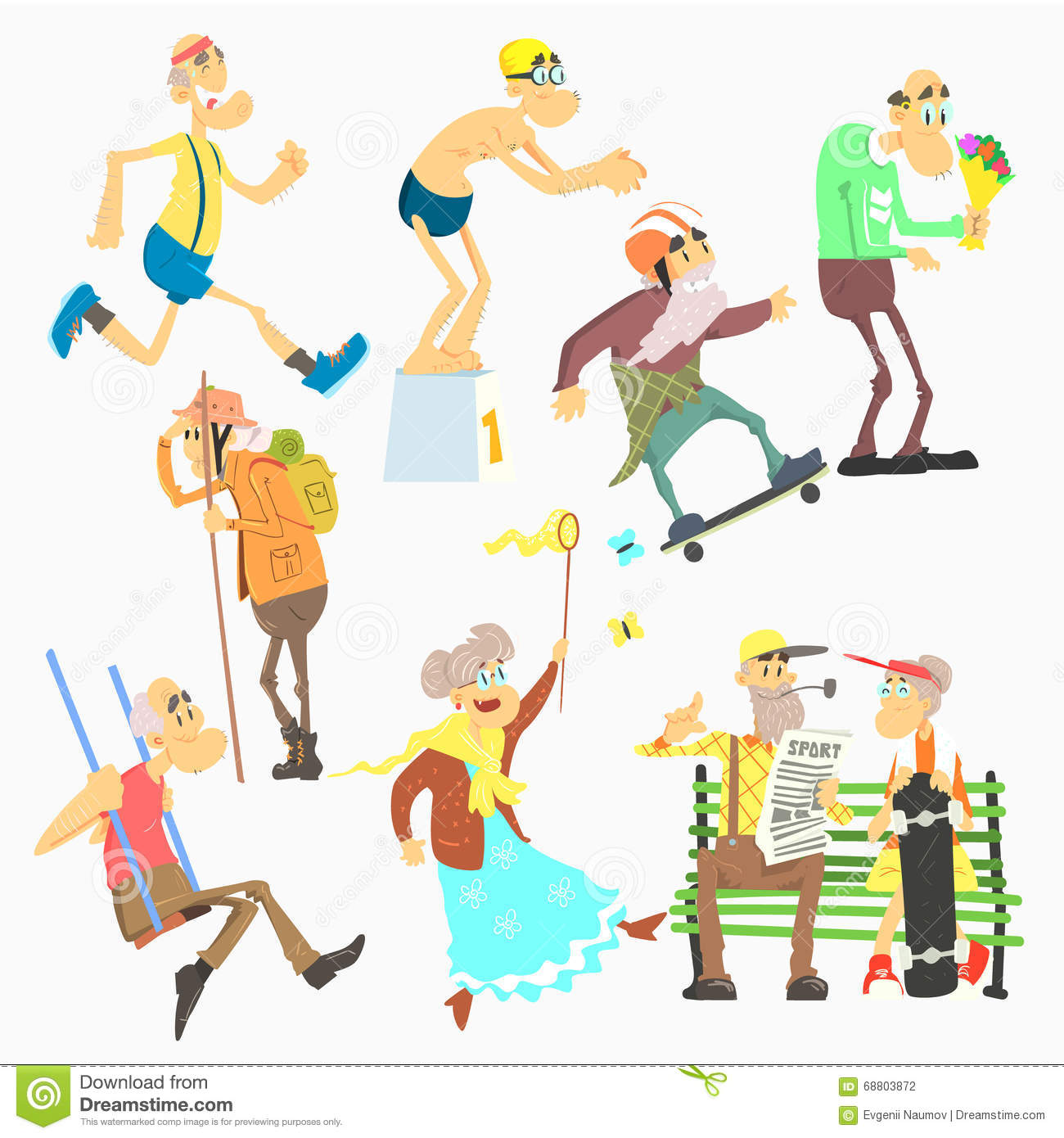 Ευχαριστώ